ĐÁP CA 
SAU CHÚA NHẬT VIII 
THƯỜNG NIÊN
THỨ BA
SAU CHÚA NHẬT VIII 
THƯỜNG NIÊN
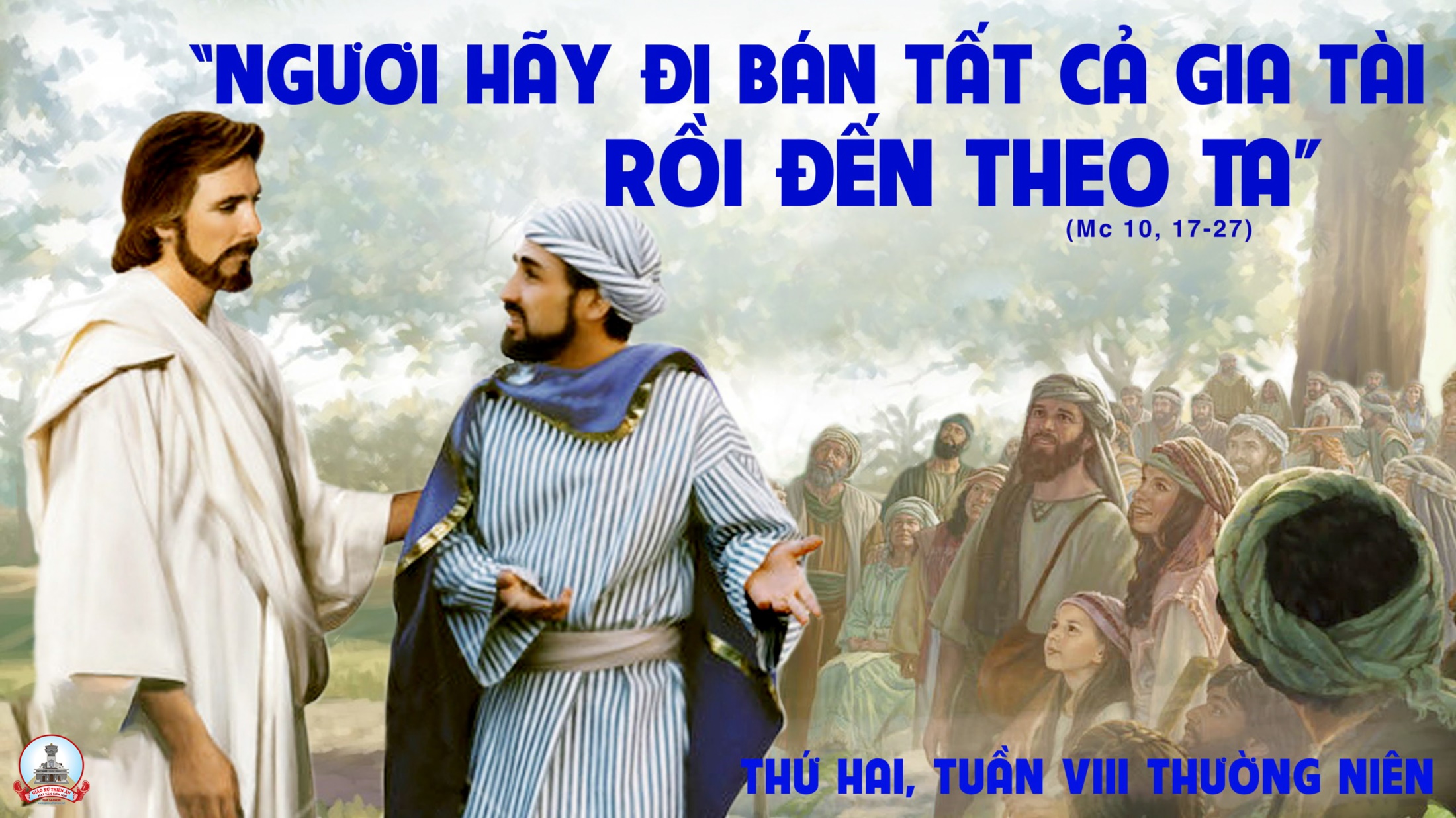 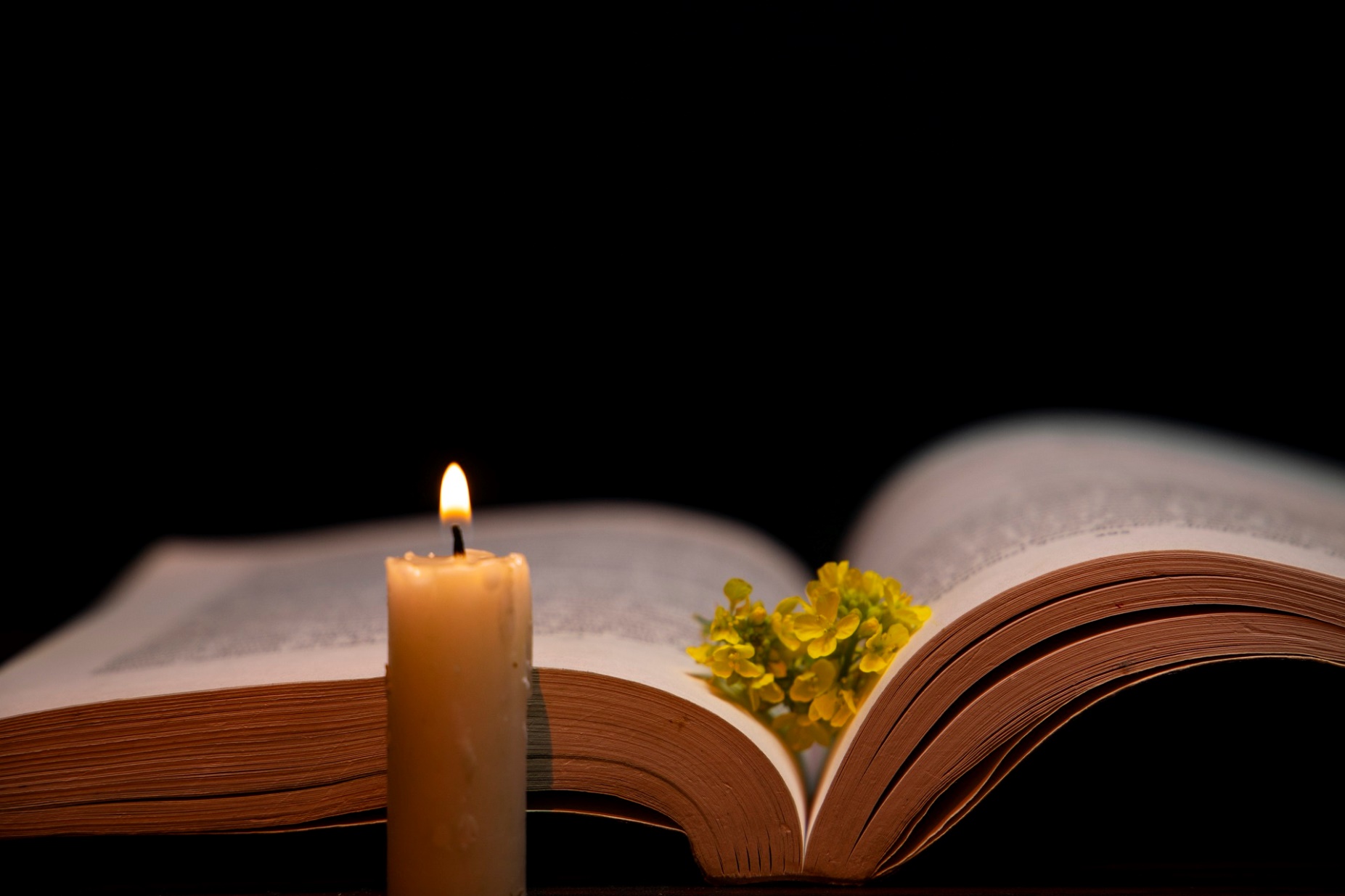 Tuy không thấy Đức Ki-tô, anh em vẫn yêu mến, vẫn kính tin, lòng chan chứa một niềm vui khôn tả.
Bài trích thư thứ nhất của thánh Phê-rô tông đồ.
Đáp ca:
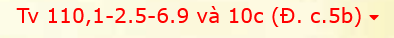 Giao ước đã lập ra, muôn đời Chúa nhớ mãi.
Alleluia-Alleluia:
Đức Giê-su Ki-tô vốn giàu sang phú quý, nhưng đã trở nên khó nghèo, để lấy cái nghèo của mình mà làm cho anh em trở nên giàu có.
Alleluia:
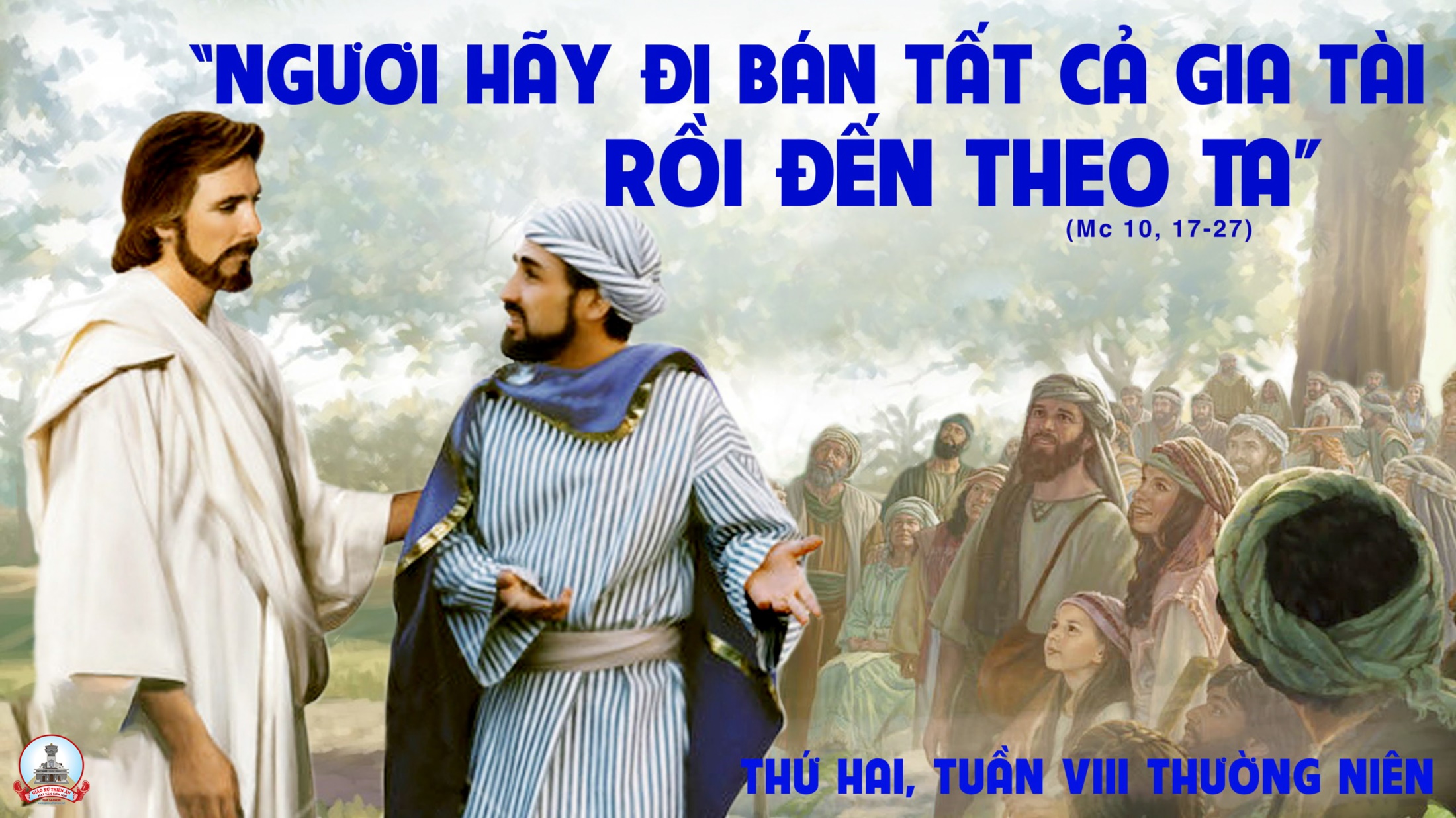 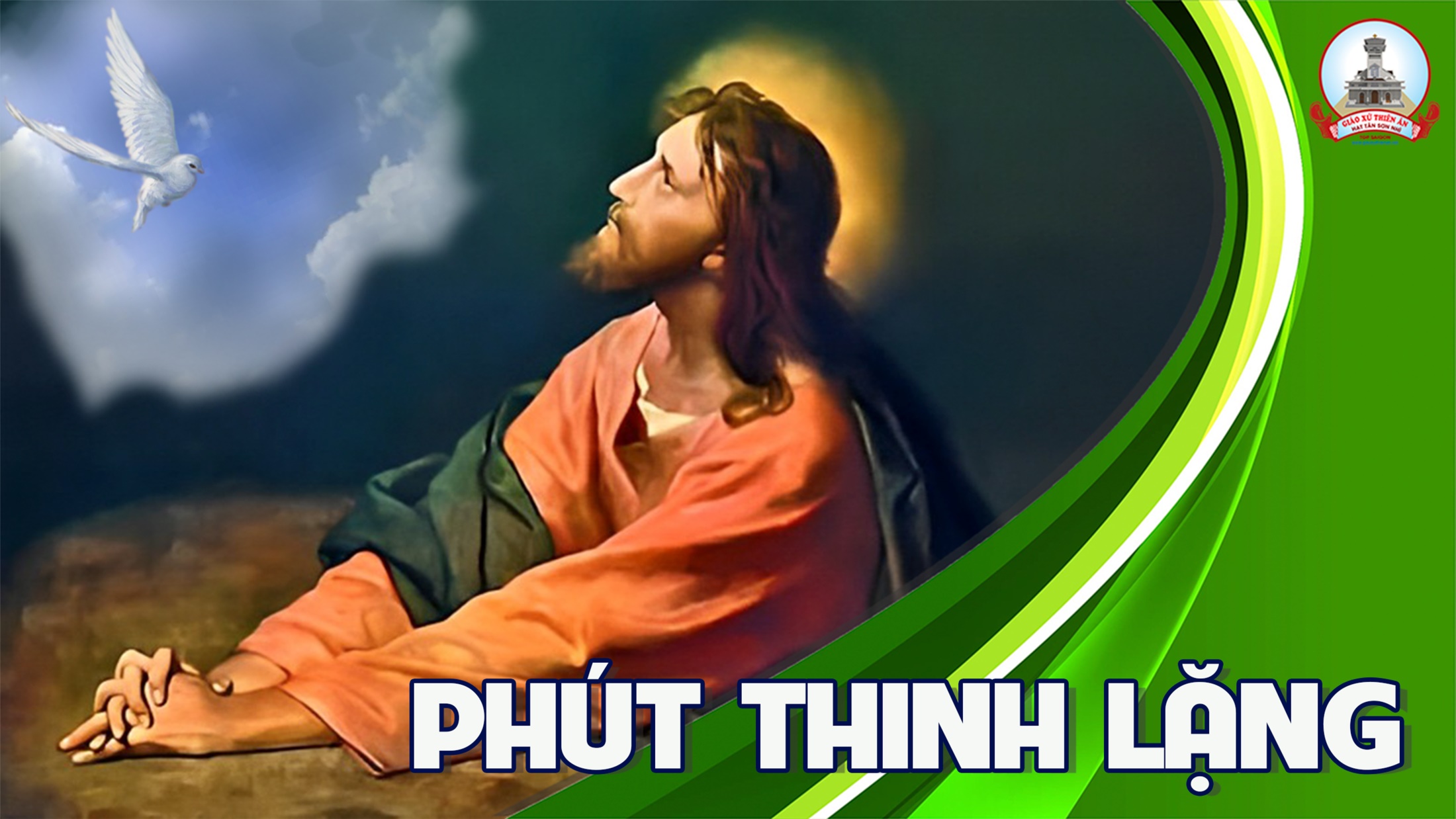 THỨ BA
SAU CHÚA NHẬT VIII 
THƯỜNG NIÊN
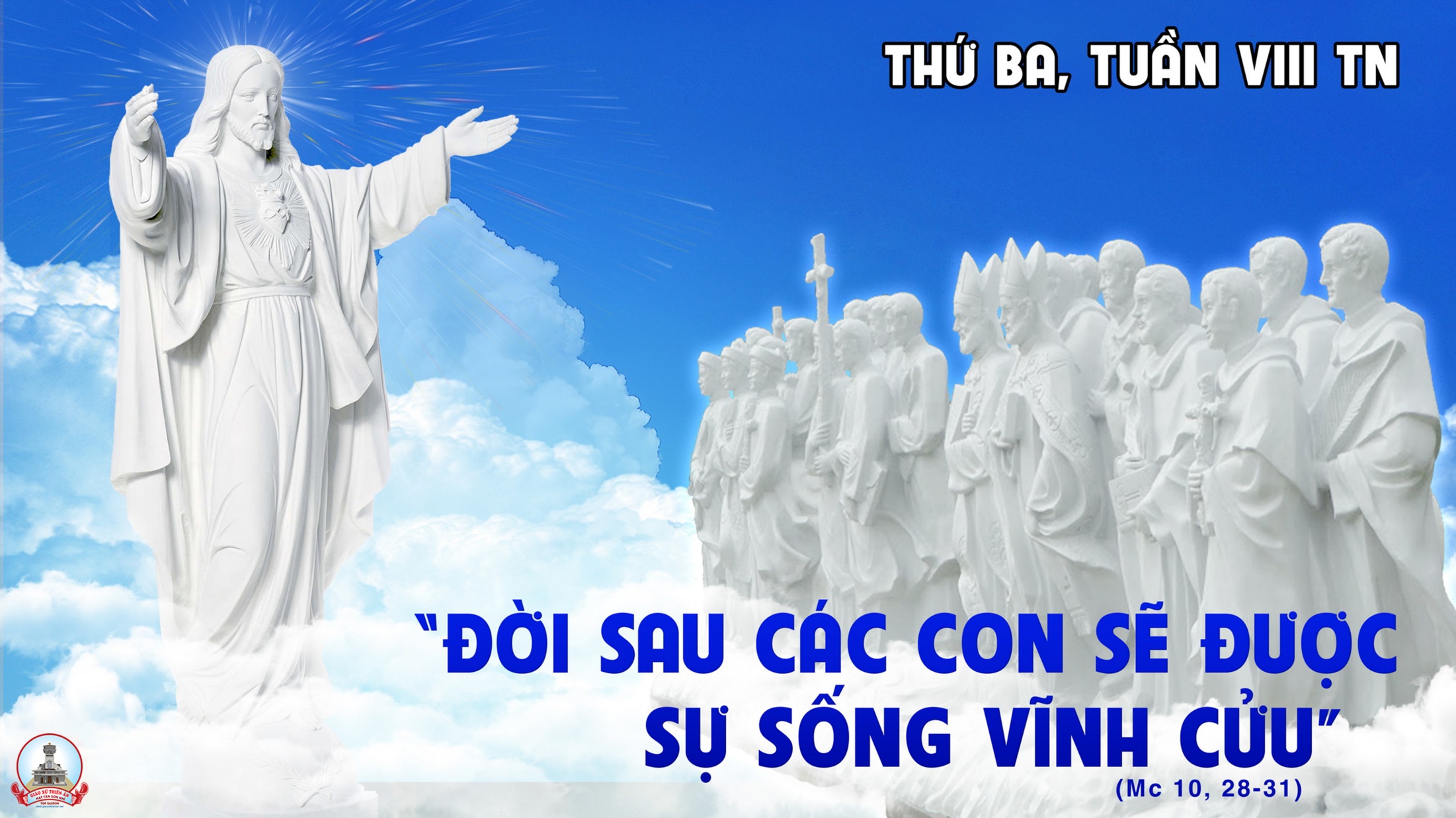 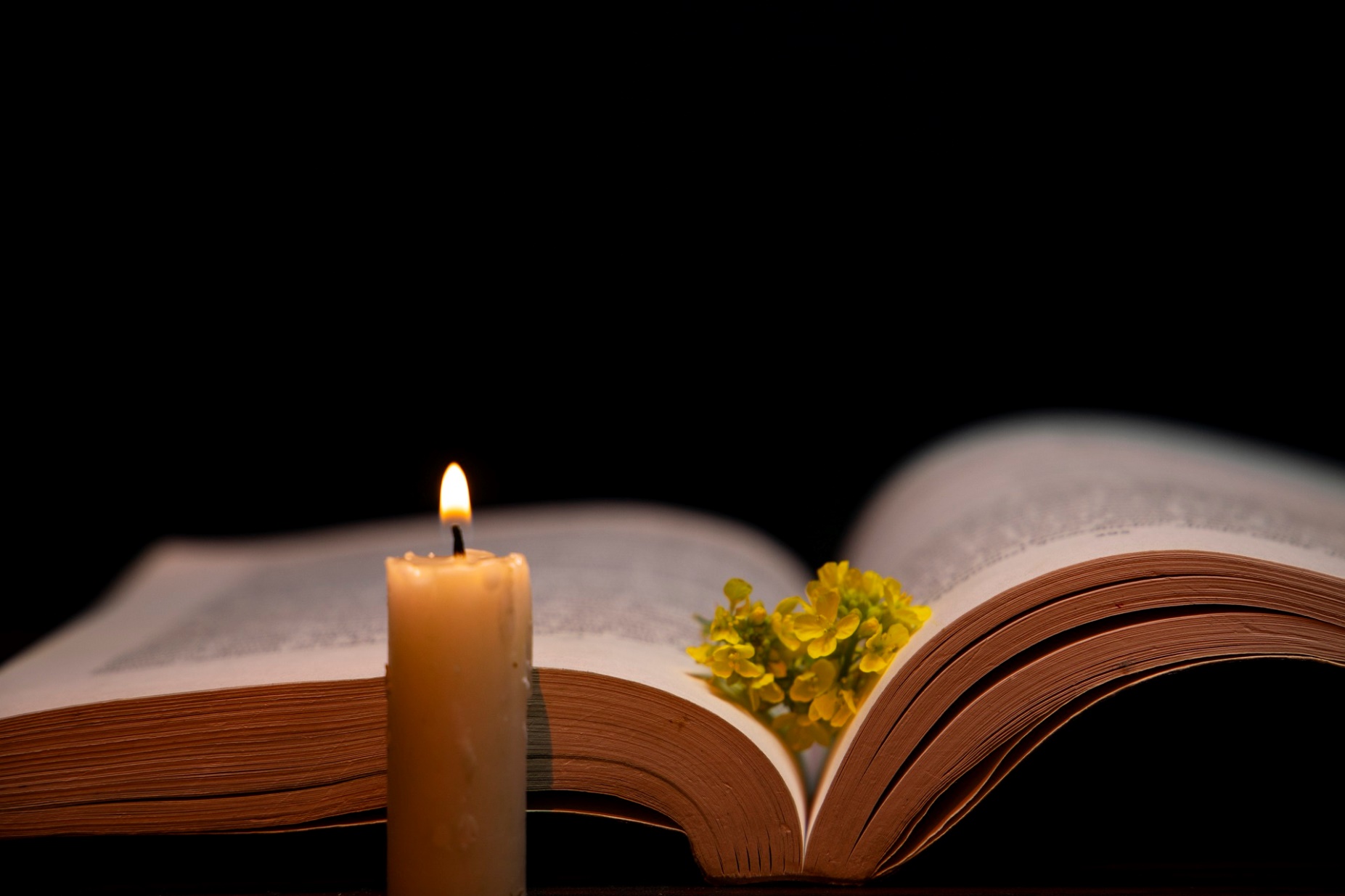 Các ngôn sứ loan báo về những điều sẽ xảy ra cho anh em, vì thế, anh em hãy tỉnh thức, và bền lòng trông cậy.
Bài trích thư thứ nhất của thánh Phê-rô tông đồ.
Đáp ca:
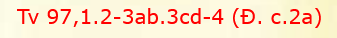 Chúa đã biểu dương ơn Người cứu độ.
Alleluia-Alleluia:
Lạy Cha là Chúa Tể trời đất, con xin ngợi khen Cha, vì Cha đã mặc khải mầu nhiệm Nước Trời cho những người bé mọn.
Alleluia:
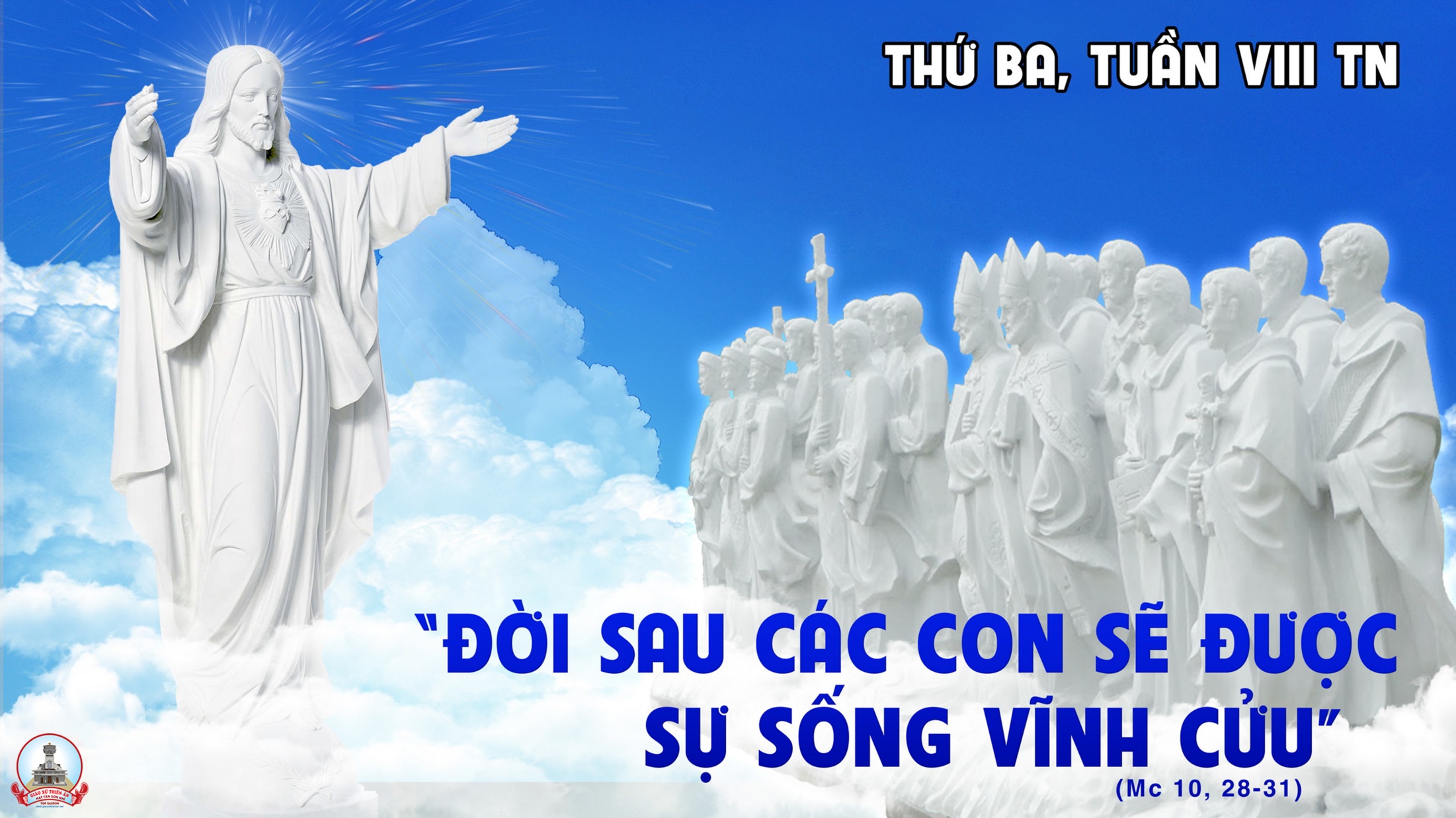 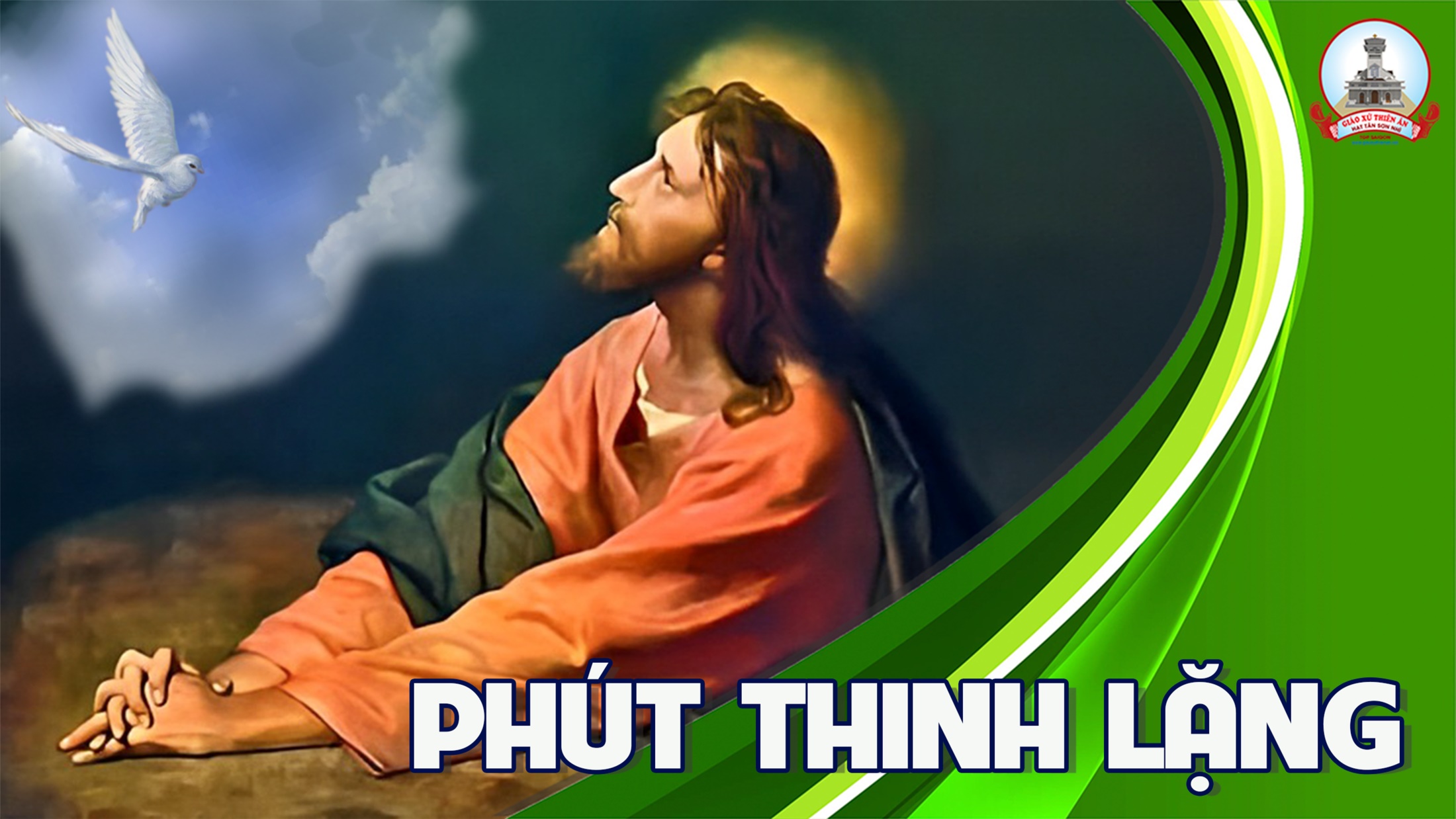 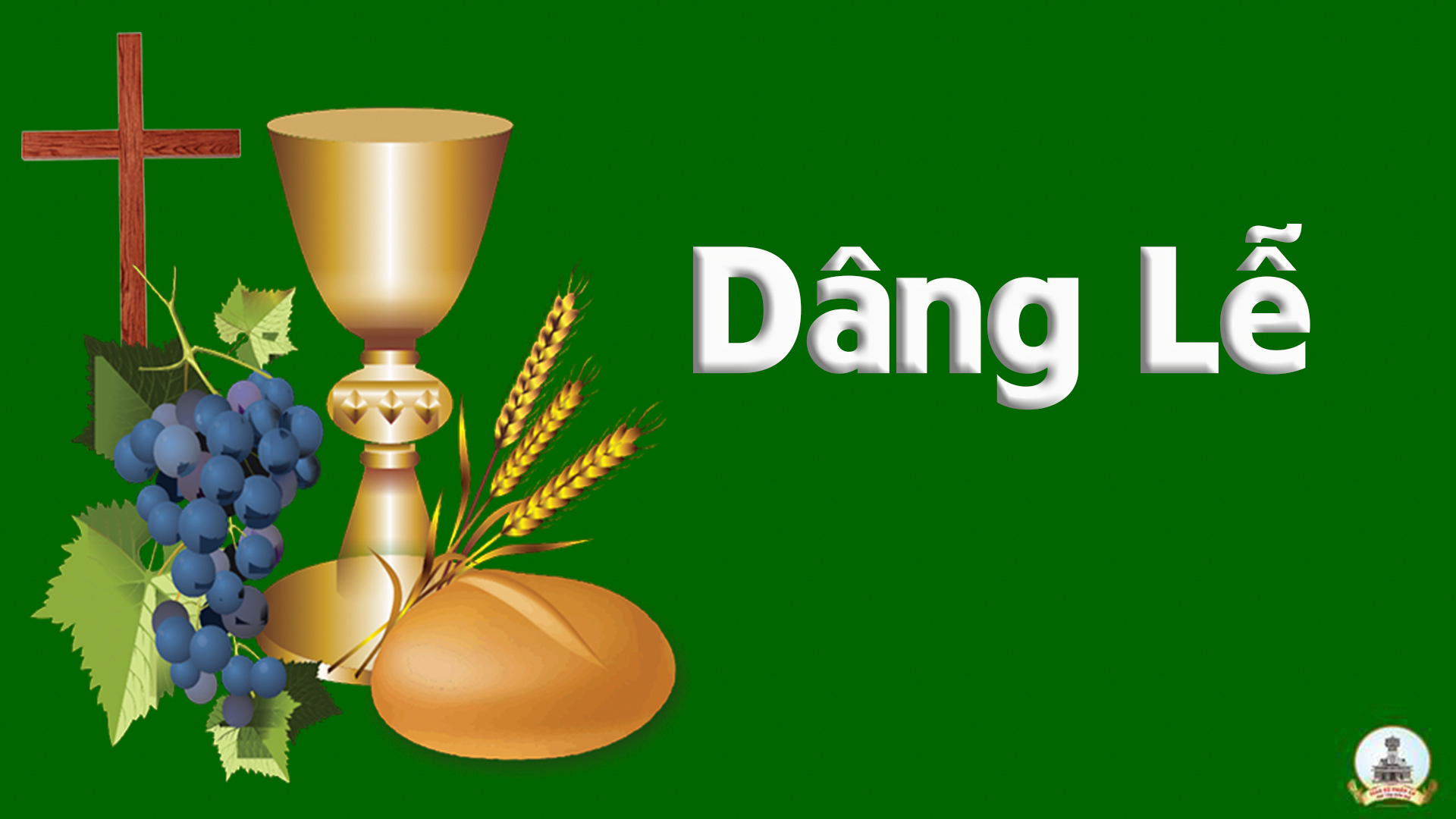 THỨ TƯ
SAU CHÚA NHẬT VIII 
THƯỜNG NIÊN
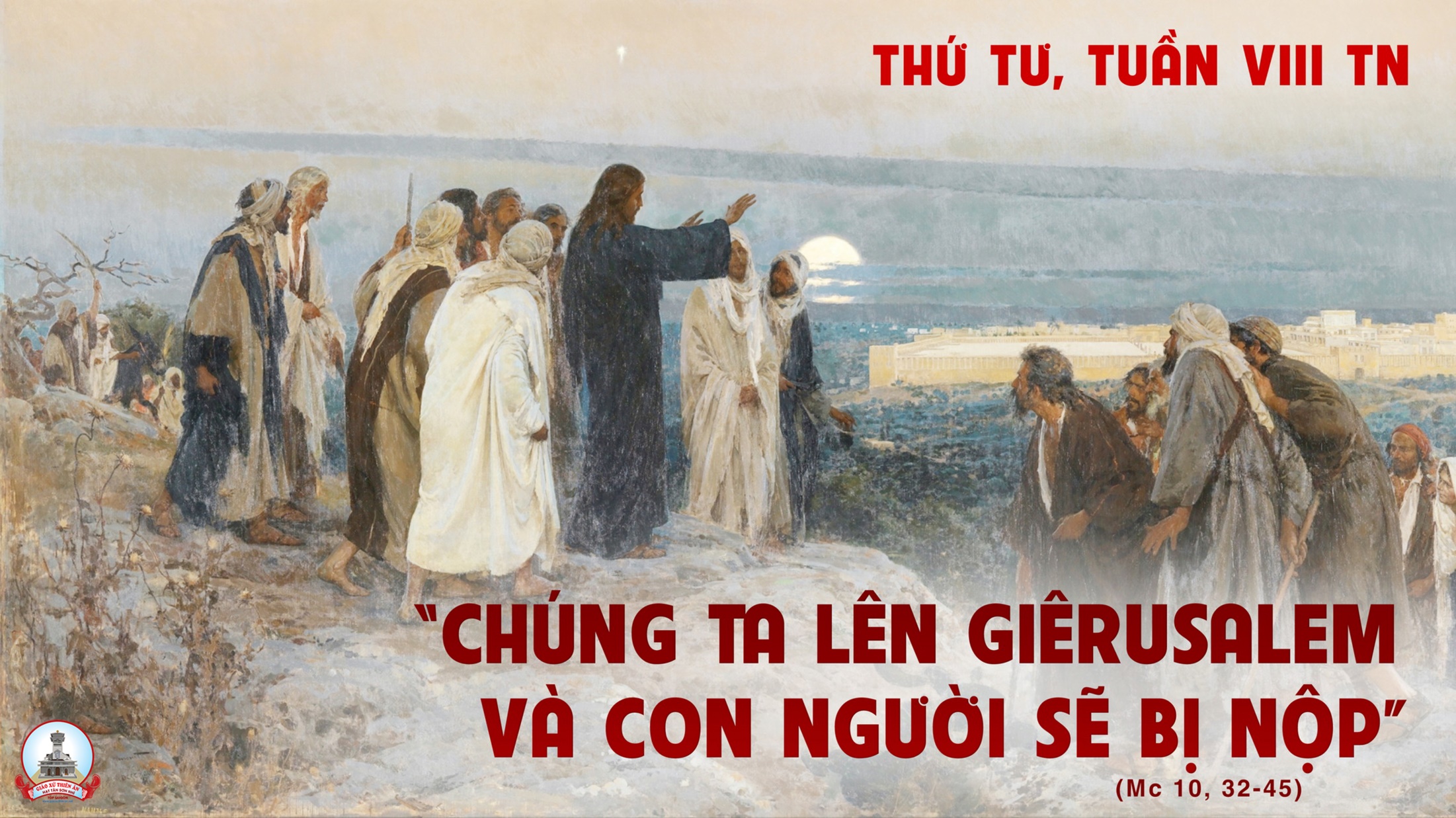 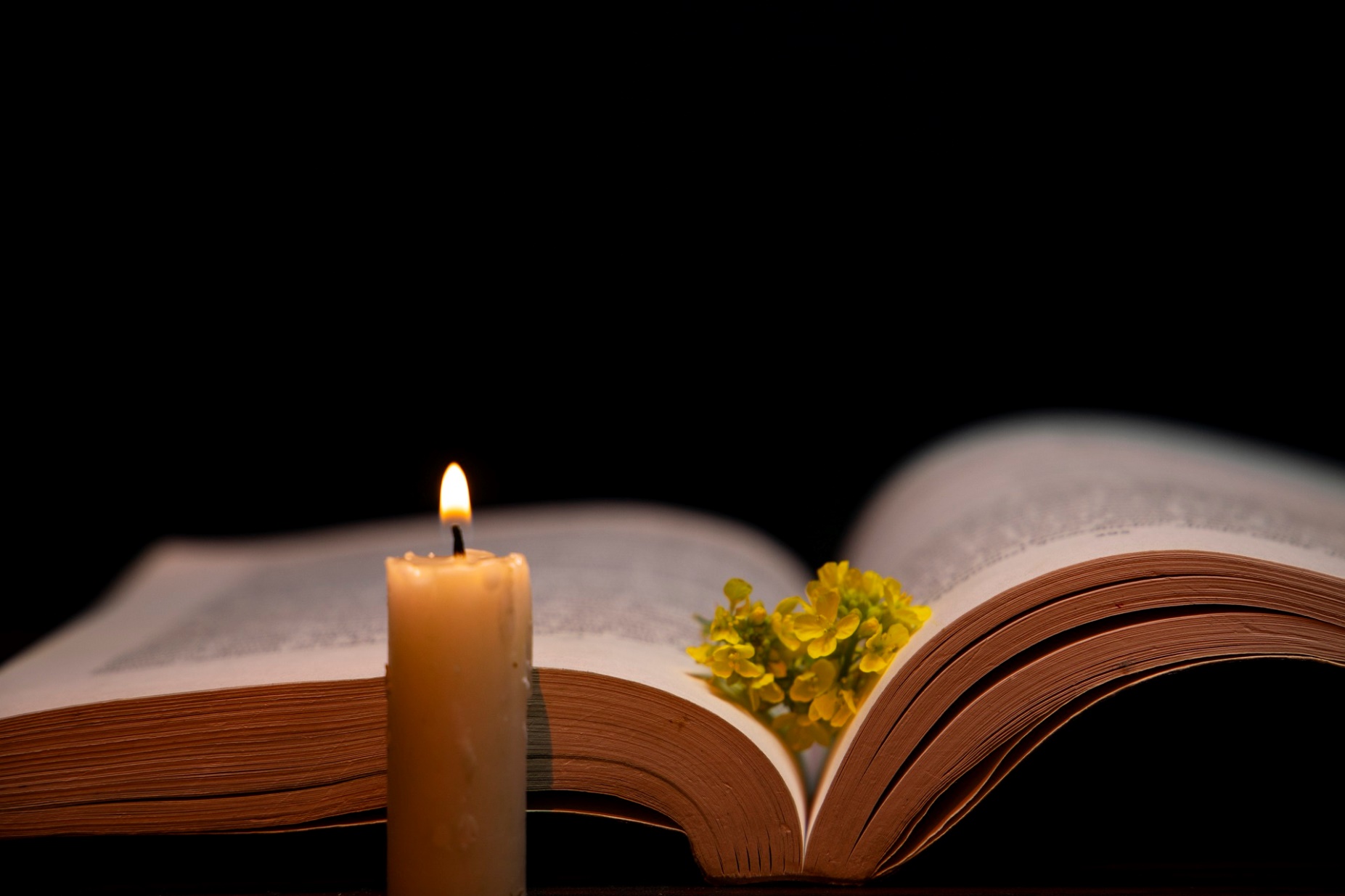 Anh em đã được cứu chuộc nhờ bửu huyết của Con Chiên vẹn toàn là Đức Ki-tô.
Bài trích thư thứ nhất của thánh Phê-rô tông đồ.
Đáp ca:
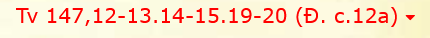 Giê-ru-sa-lem hỡi, nào tôn vinh Chúa !
Alleluia-Alleluia:
Con Người đến để phục vụ, và hiến mạng sống làm giá chuộc muôn người.
Alleluia:
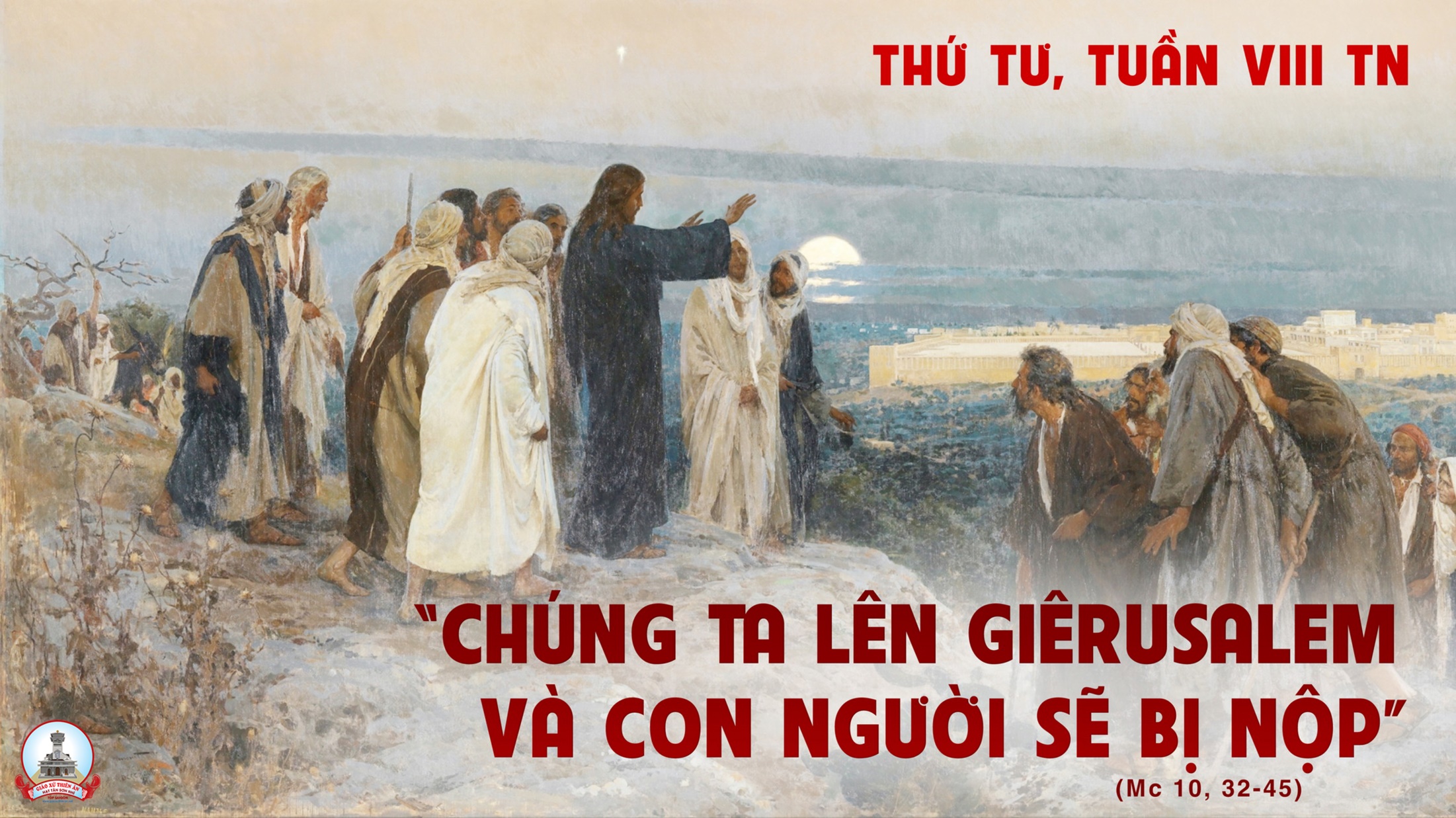 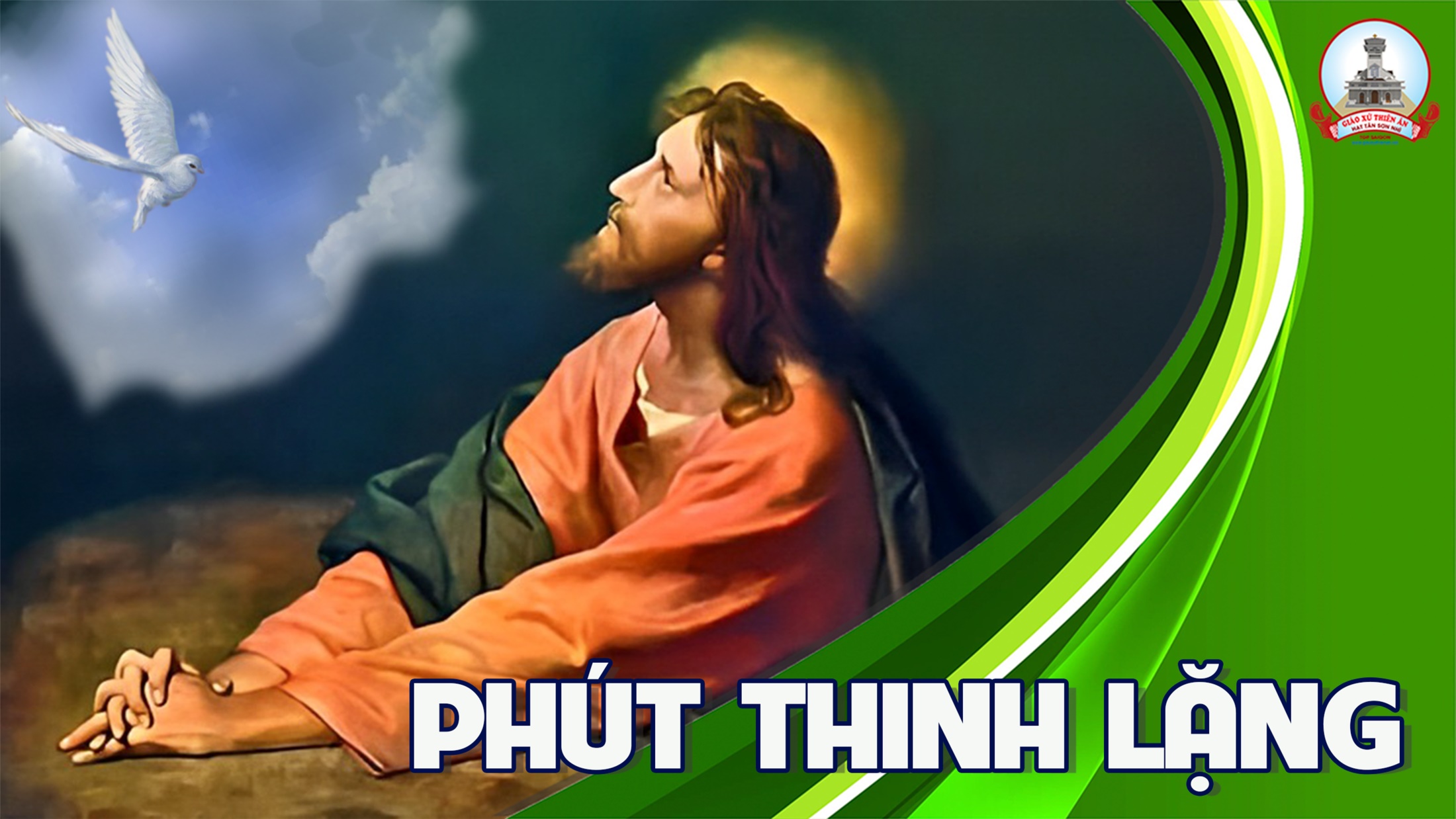 THỨ NĂM
SAU CHÚA NHẬT VIII 
THƯỜNG NIÊN
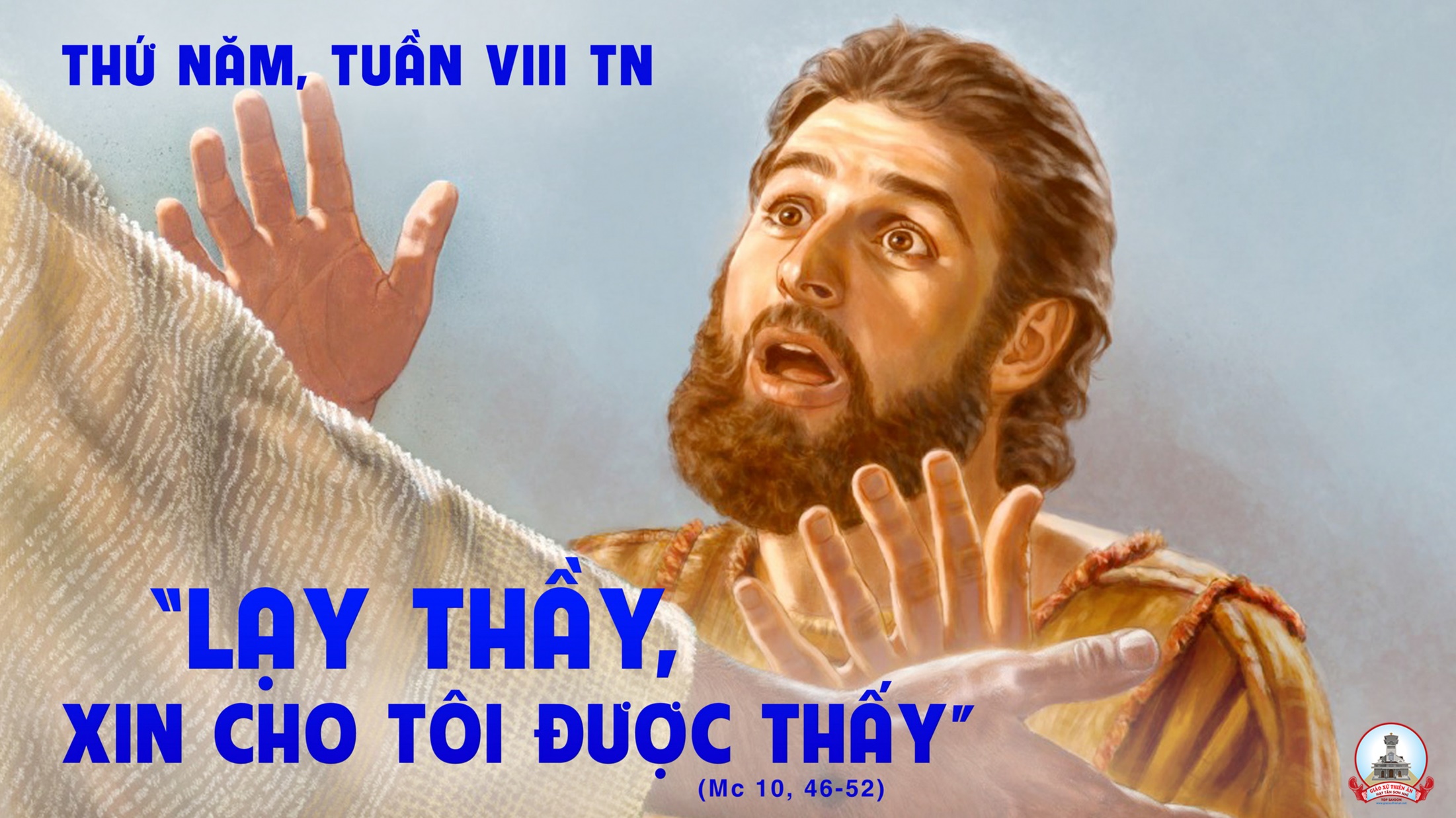 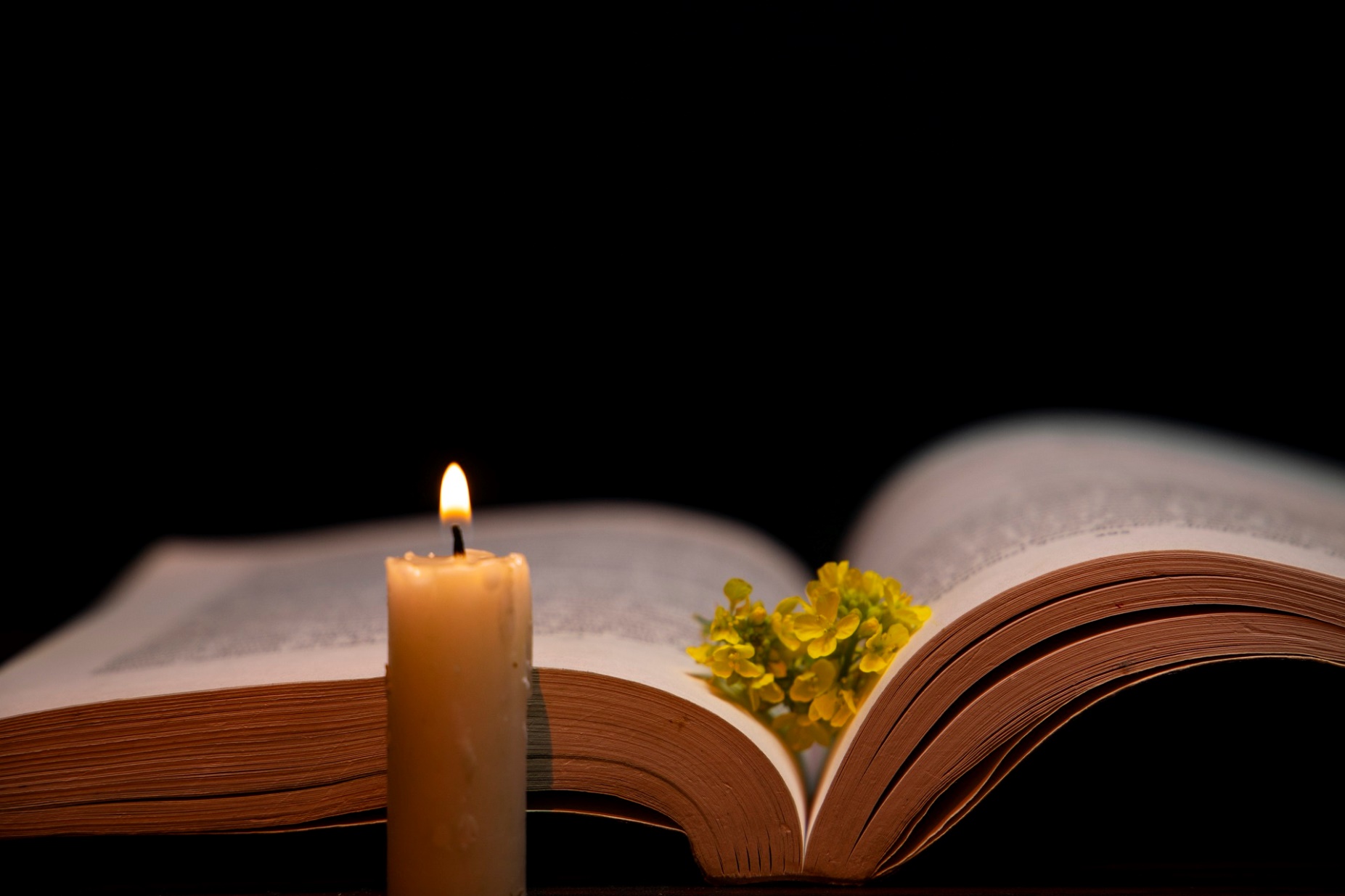 Anh em là hàng tư tế vương giả, là dân thánh, để loan truyền những kỳ công của Người, Đấng đã kêu gọi anh em.
Bài trích thư thứ nhất của thánh Phê-rô tông đồ.
Đáp ca:
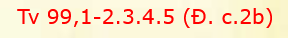 Hãy vào trước thánh nhan Chúa giữa tiếng hò reo.
Alleluia-Alleluia:
Chúa nói : Tôi là ánh sáng thế gian. Ai theo tôi, sẽ nhận được ánh sáng đem lại sự sống.
Alleluia:
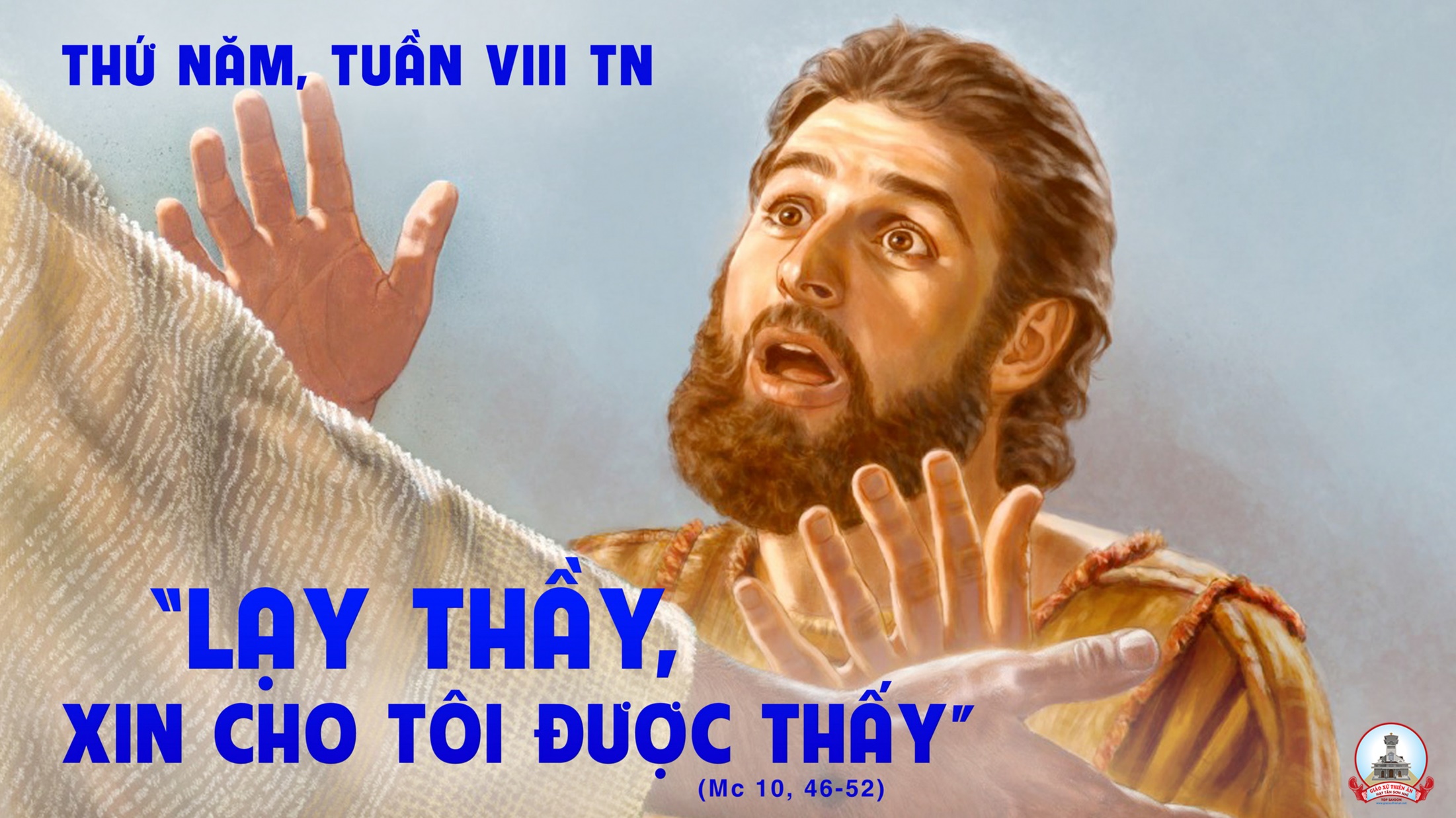 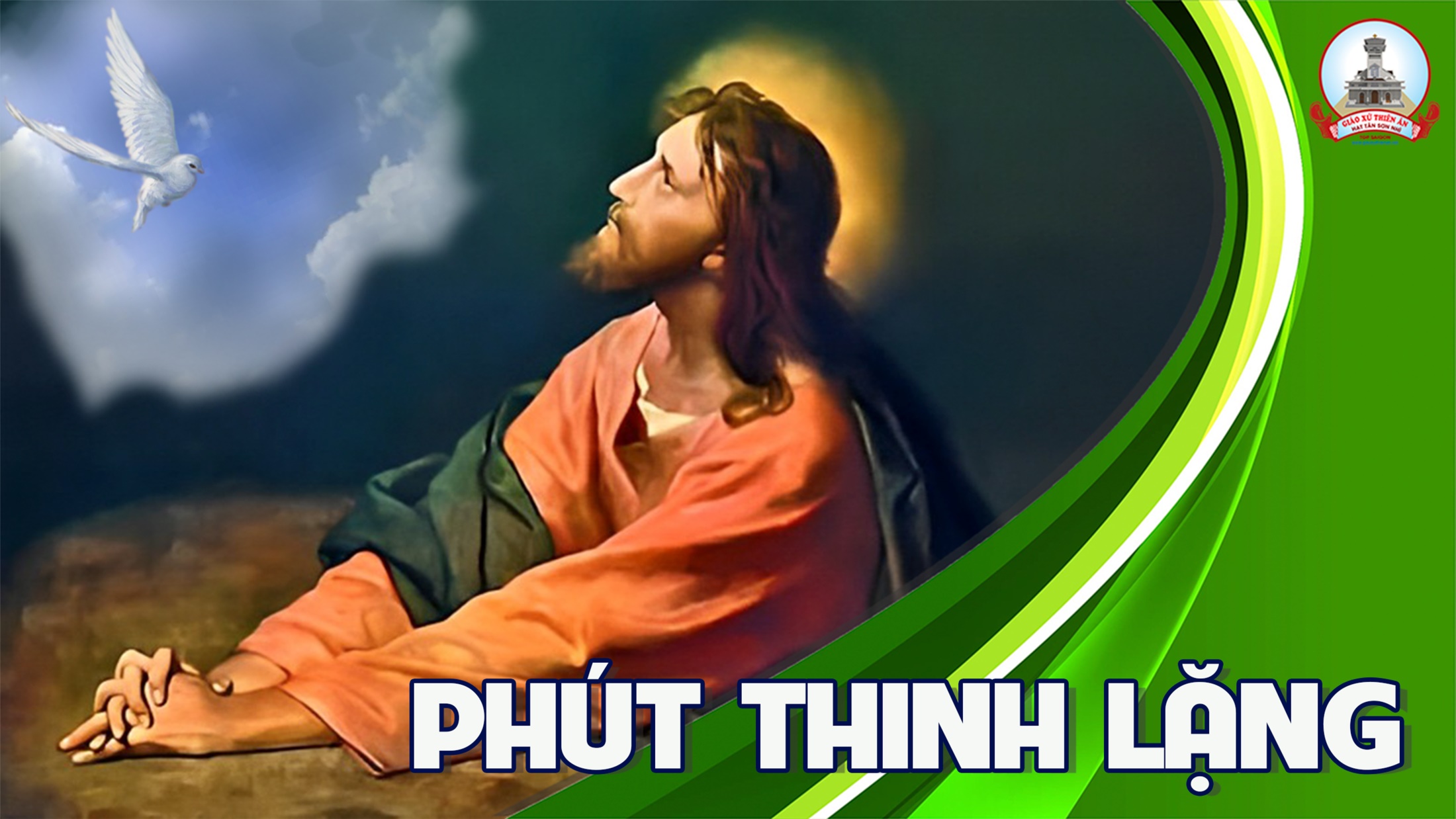 THỨ SÁU
SAU CHÚA NHẬT VIII 
THƯỜNG NIÊN
ĐỨC MARIA THĂM BÀ ELIZABETH
Lễ kính
( sách bài đọc quyển 1 trang 730 )
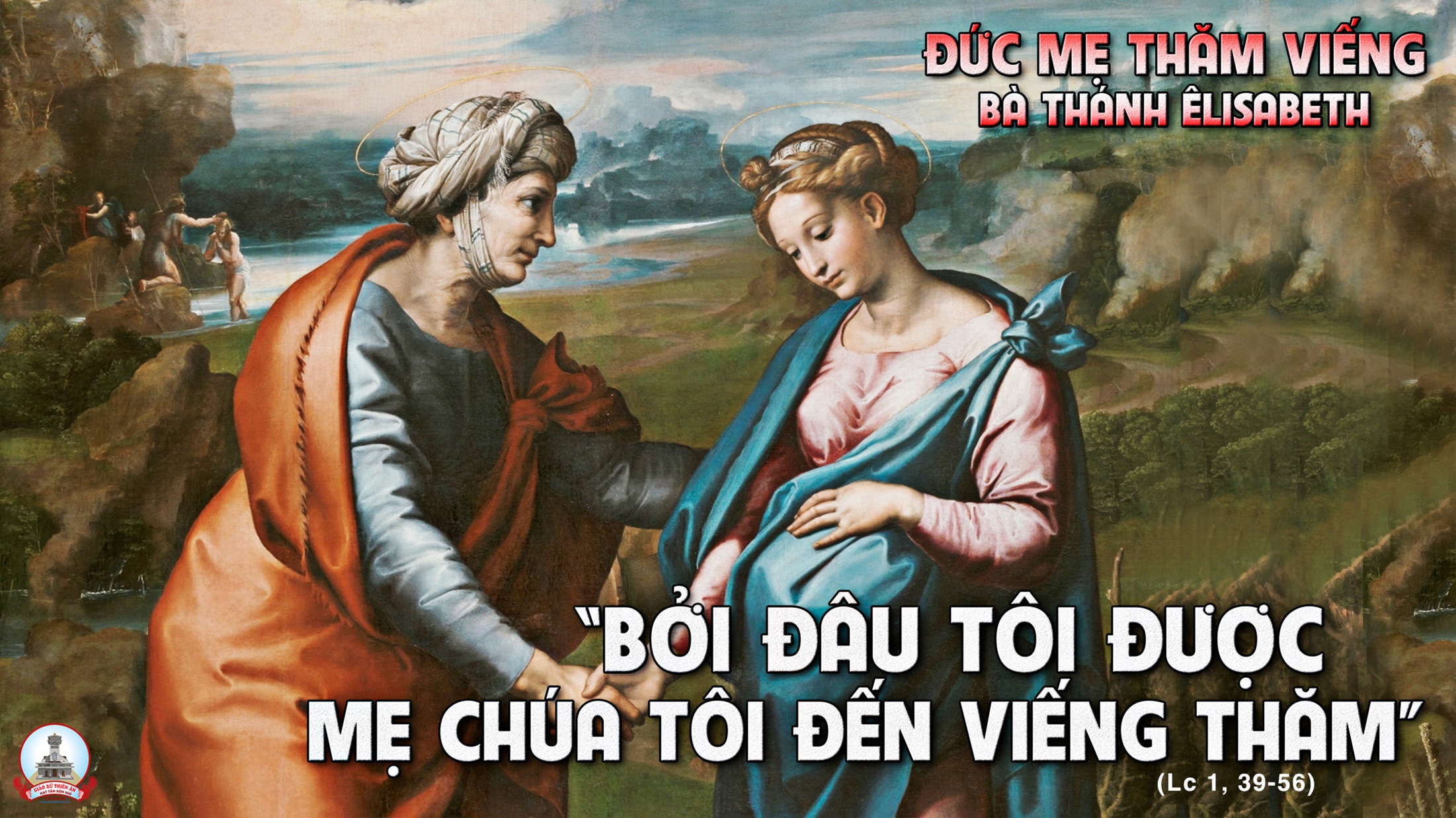 KINH VINH DANH
Chủ tế: Vinh danh Thiên Chúa trên các tầng trời.A+B: Và bình an dưới thế cho người thiện tâm.
A: Chúng con ca ngợi Chúa.
B: Chúng con chúc tụng Chúa. A: Chúng con thờ lạy Chúa. 
B: Chúng con tôn vinh Chúa.
A: Chúng con cảm tạ Chúa vì vinh quang cao cả Chúa.
B: Lạy Chúa là Thiên Chúa, là Vua trên trời, là Chúa Cha toàn năng.
A: Lạy con một Thiên Chúa,            Chúa Giêsu Kitô.
B: Lạy Chúa là Thiên Chúa, là Chiên Thiên Chúa là Con Đức Chúa Cha.
A: Chúa xóa tội trần gian, xin thương xót chúng con.
B: Chúa xóa tội trần gian, xin nhậm lời chúng con cầu khẩn.
A: Chúa ngự bên hữu Đức Chúa Cha, xin thương xót chúng con.
B: Vì lạy Chúa Giêsu Kitô, chỉ có Chúa là Đấng Thánh.
Chỉ có Chúa là Chúa, chỉ có Chúa là đấng tối cao.
A+B: Cùng Đức Chúa Thánh Thần trong vinh quang Đức Chúa Cha. 
Amen.
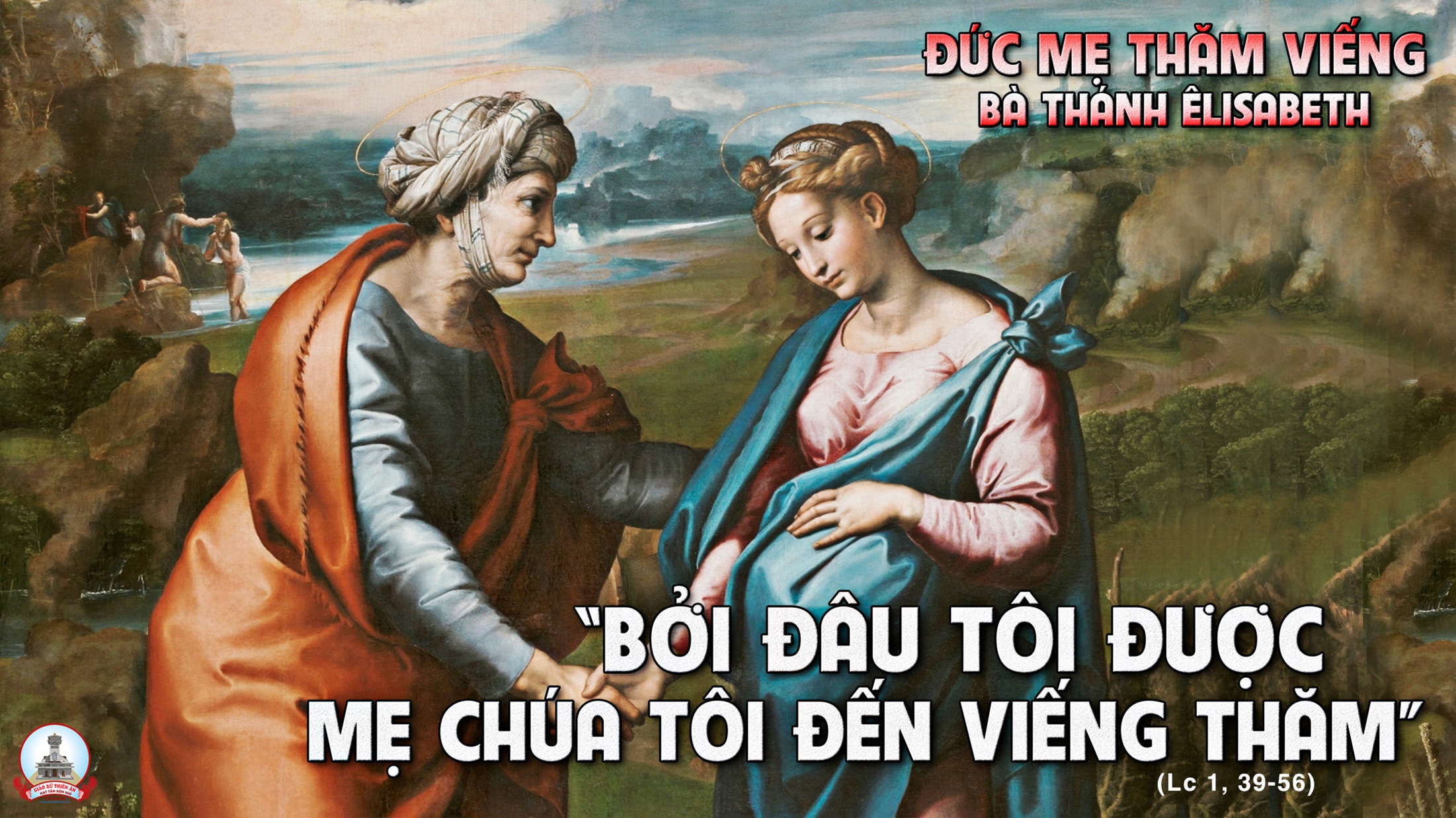 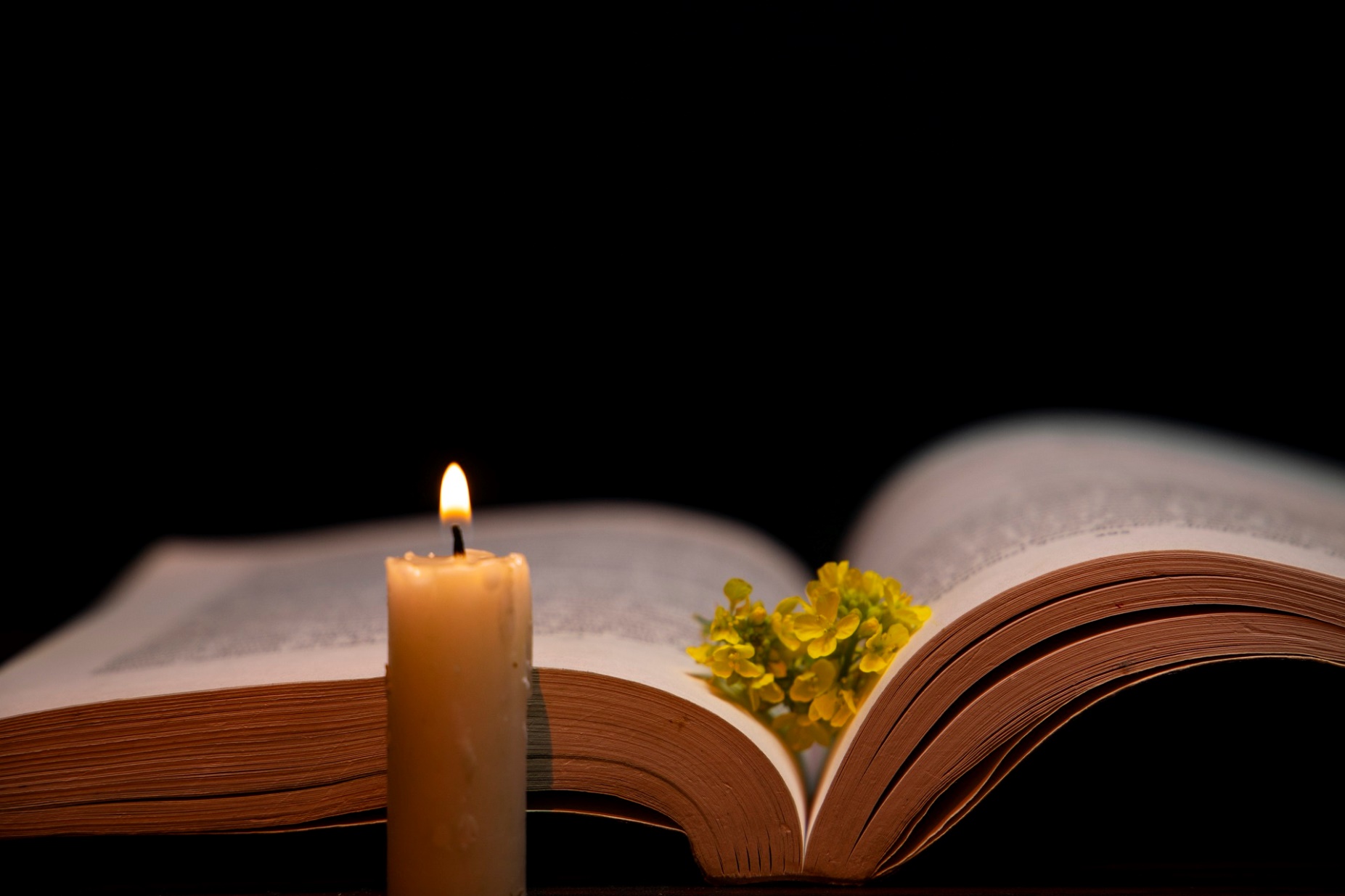 Đức Vua của Ít-ra-en đang ngự giữa ngươi,
chính là Đức Chúa.
Bài trích sách ngôn sứ Xô-phô-ni-a.
Đáp ca:
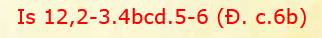 Giữa Xi-on Đức Thánh của Ít-ra-en quả thật vĩ đại.
Alleluia-Alleluia:
Lạy Đức Mẹ đồng trinh Ma-ri-a, Mẹ thật diễm phúc, vì đã tin rằng Chúa sẽ thực hiện những gì Người đã cho Mẹ biết.
Alleluia:
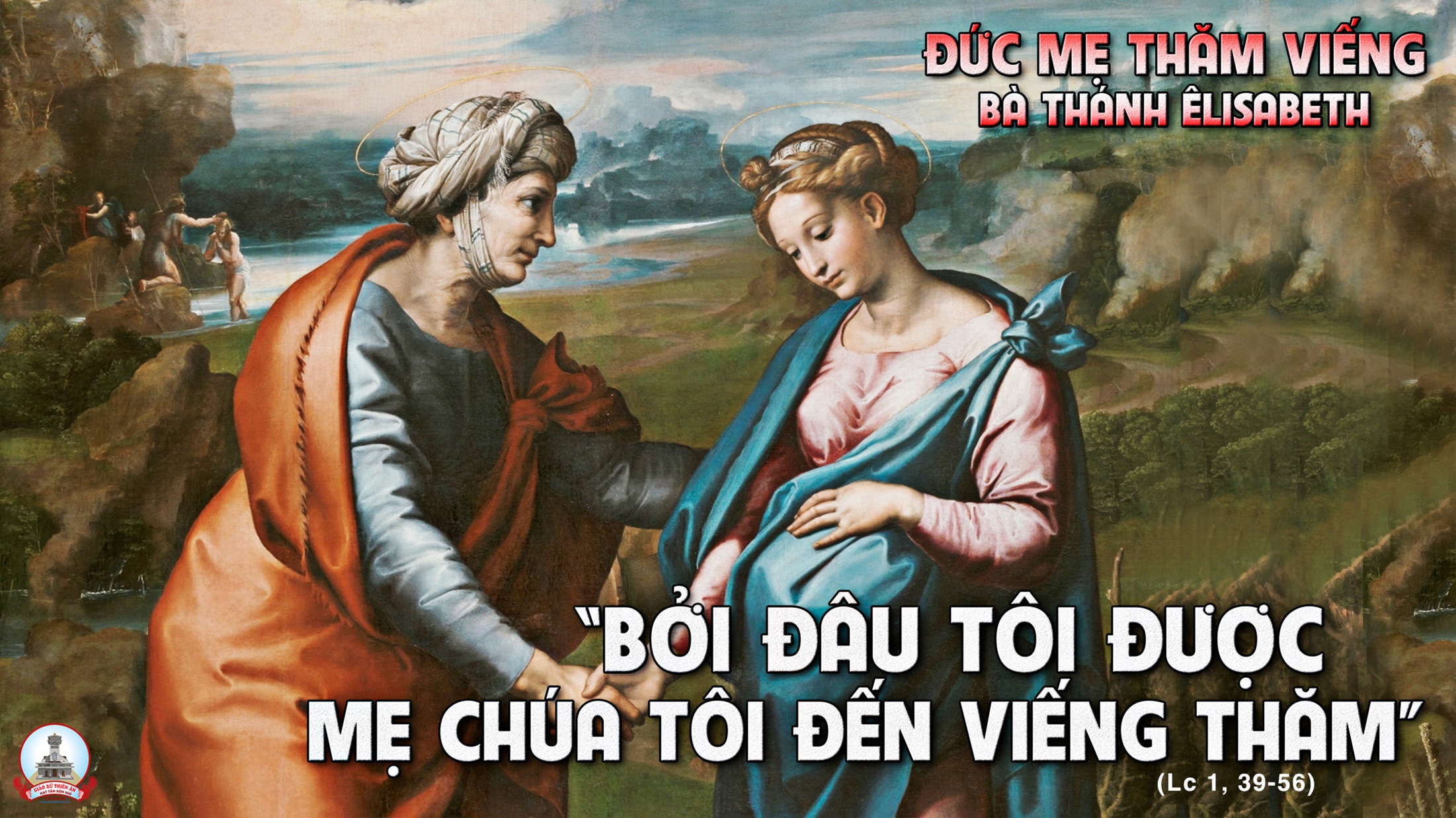 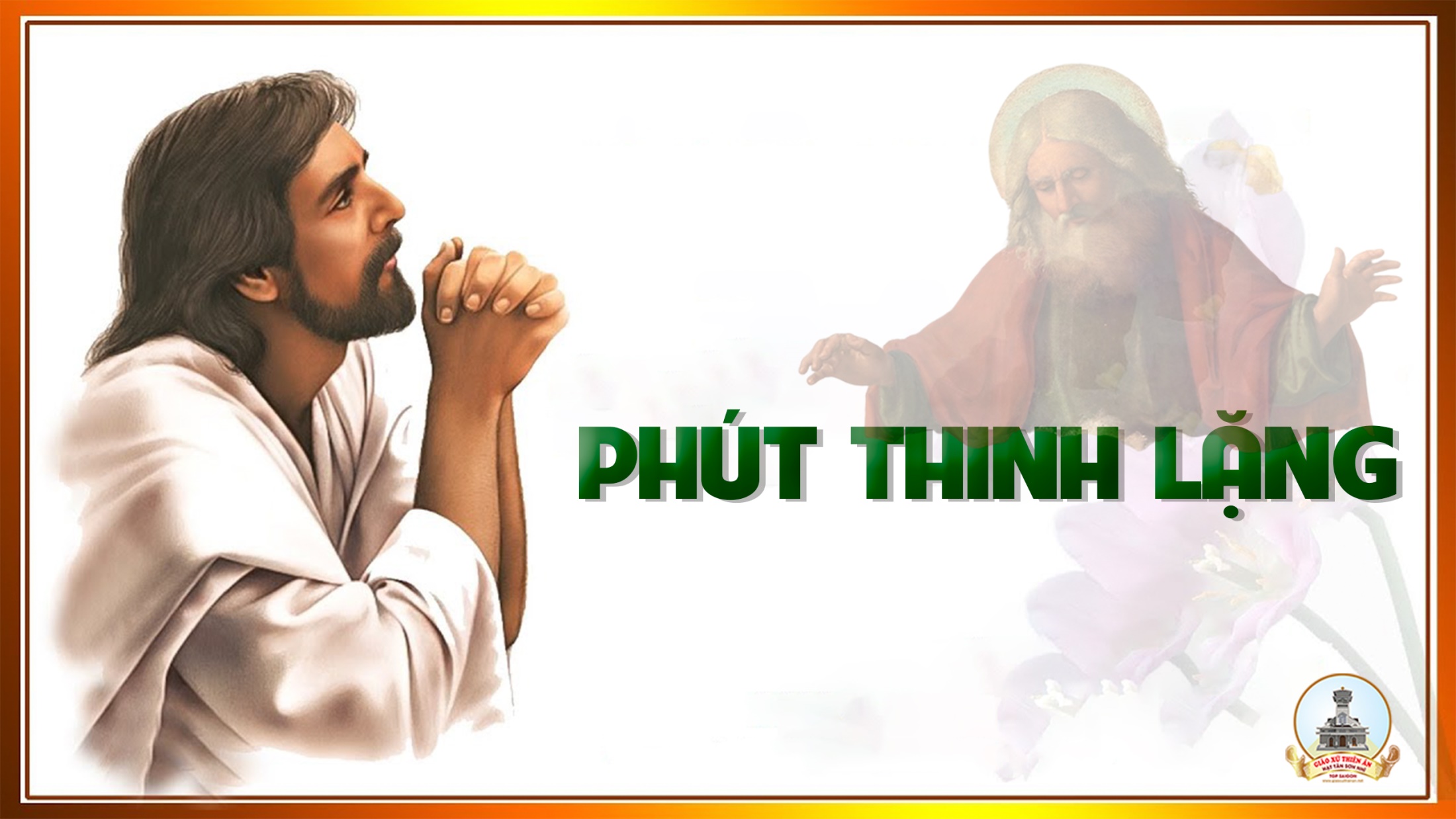 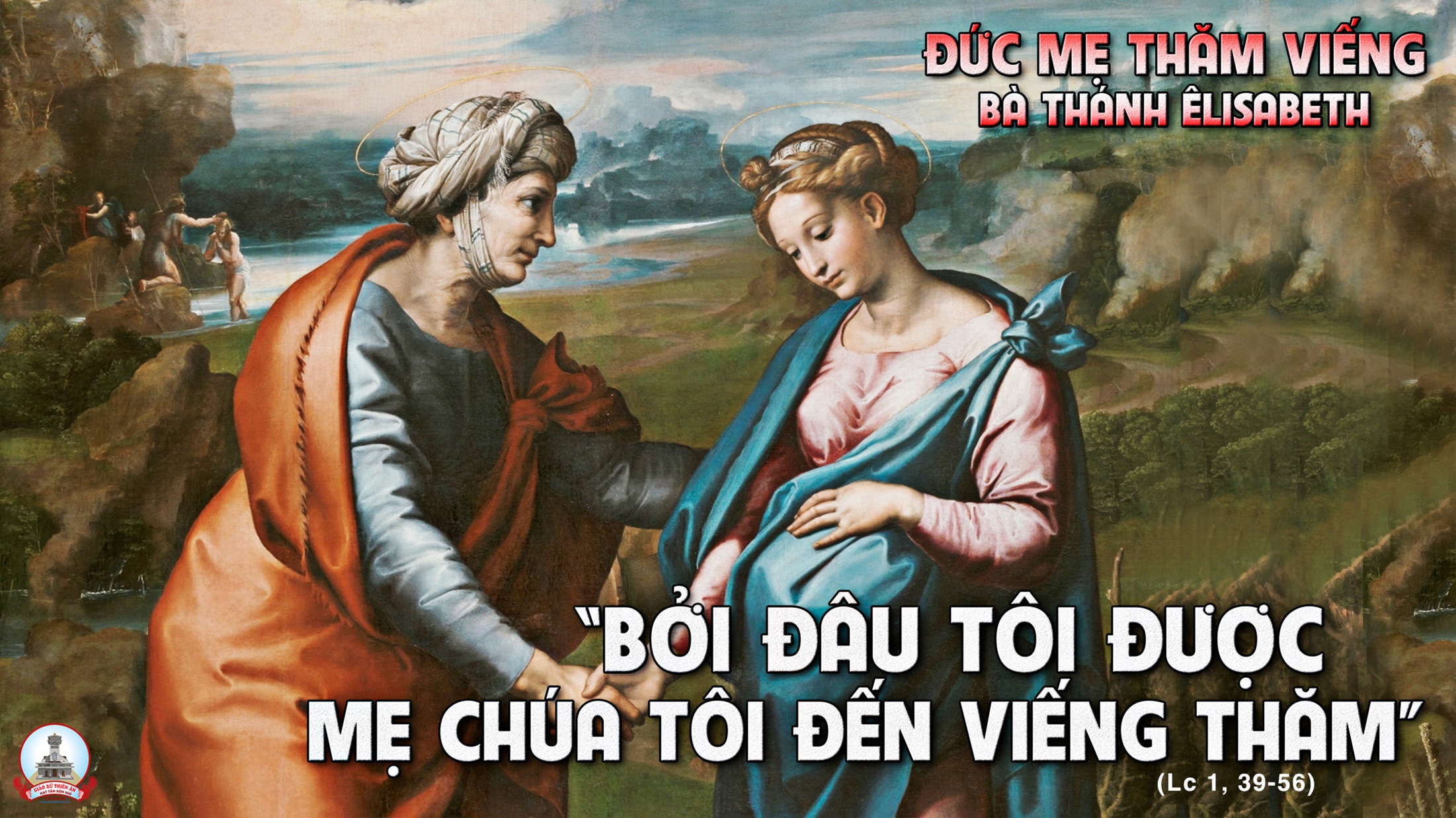 THỨ SÁU
SAU CHÚA NHẬT VIII 
THƯỜNG NIÊN
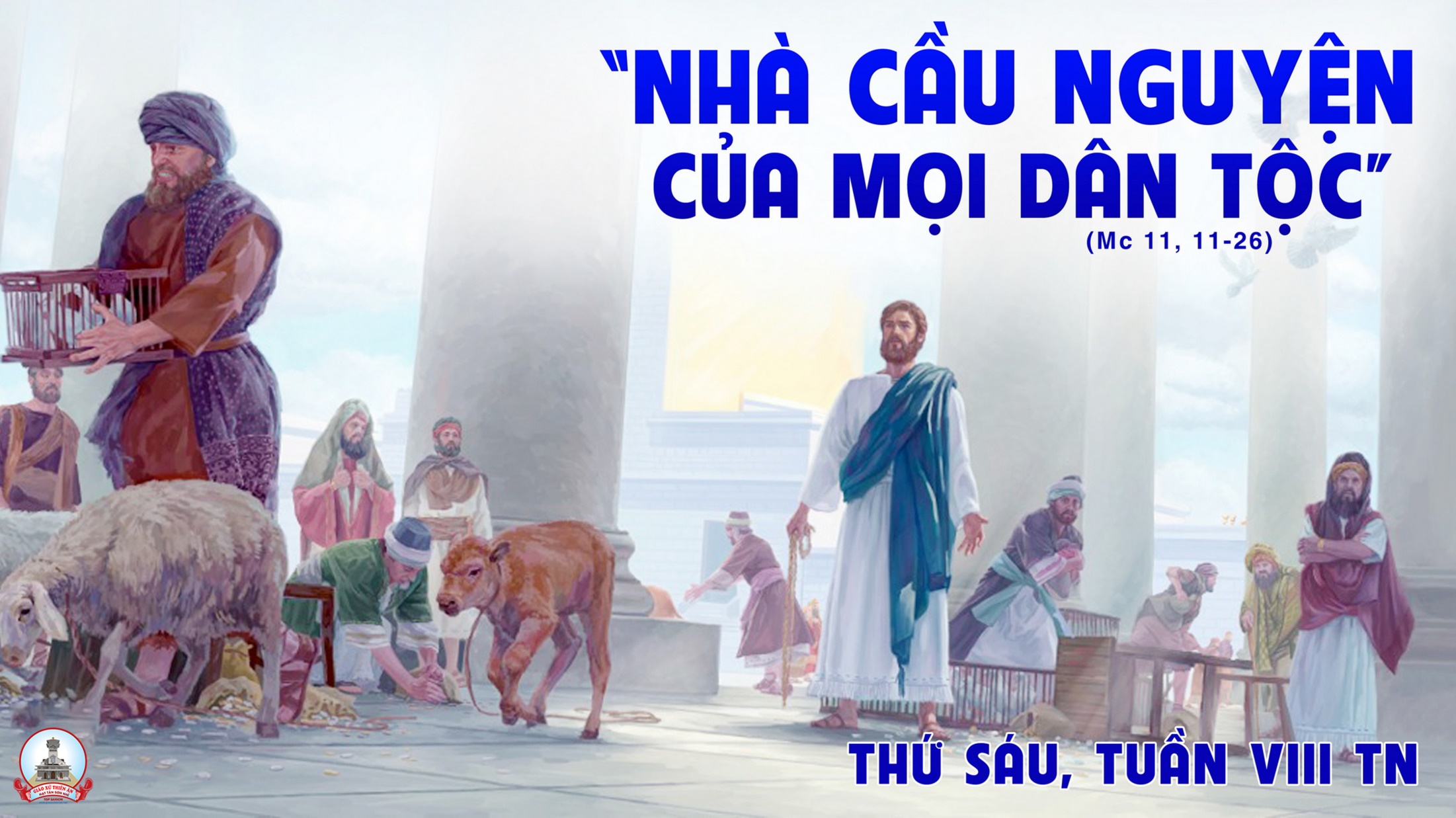 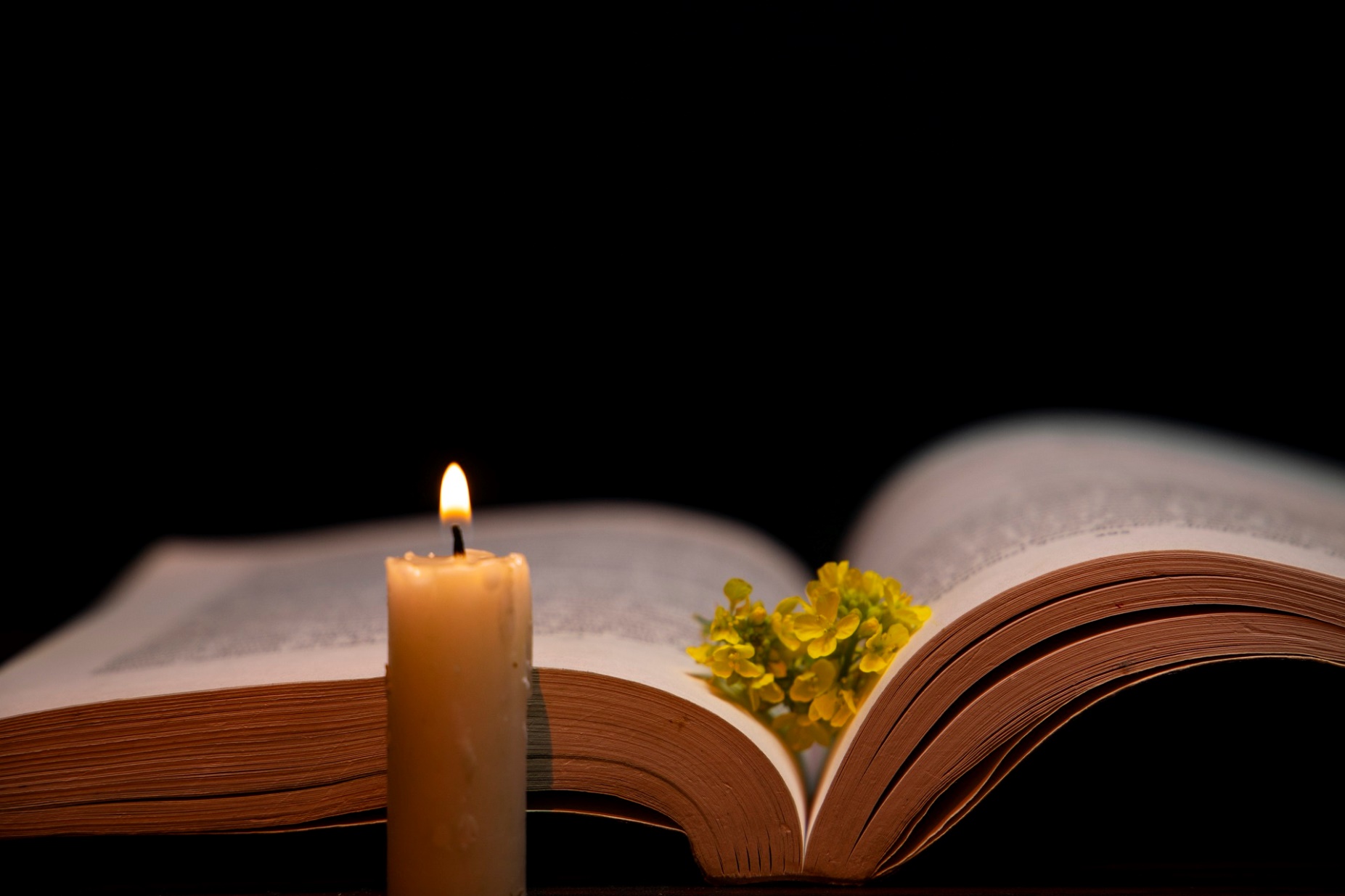 Đáp ca:
Chúa ngự đến xét xử trần gian.
Alleluia-Alleluia:
Chúa nói : Chính Thầy đã chọn anh em từ giữa thế gian, để anh em ra đi, sinh được hoa trái, và hoa trái của anh em tồn tại.
Alleluia:
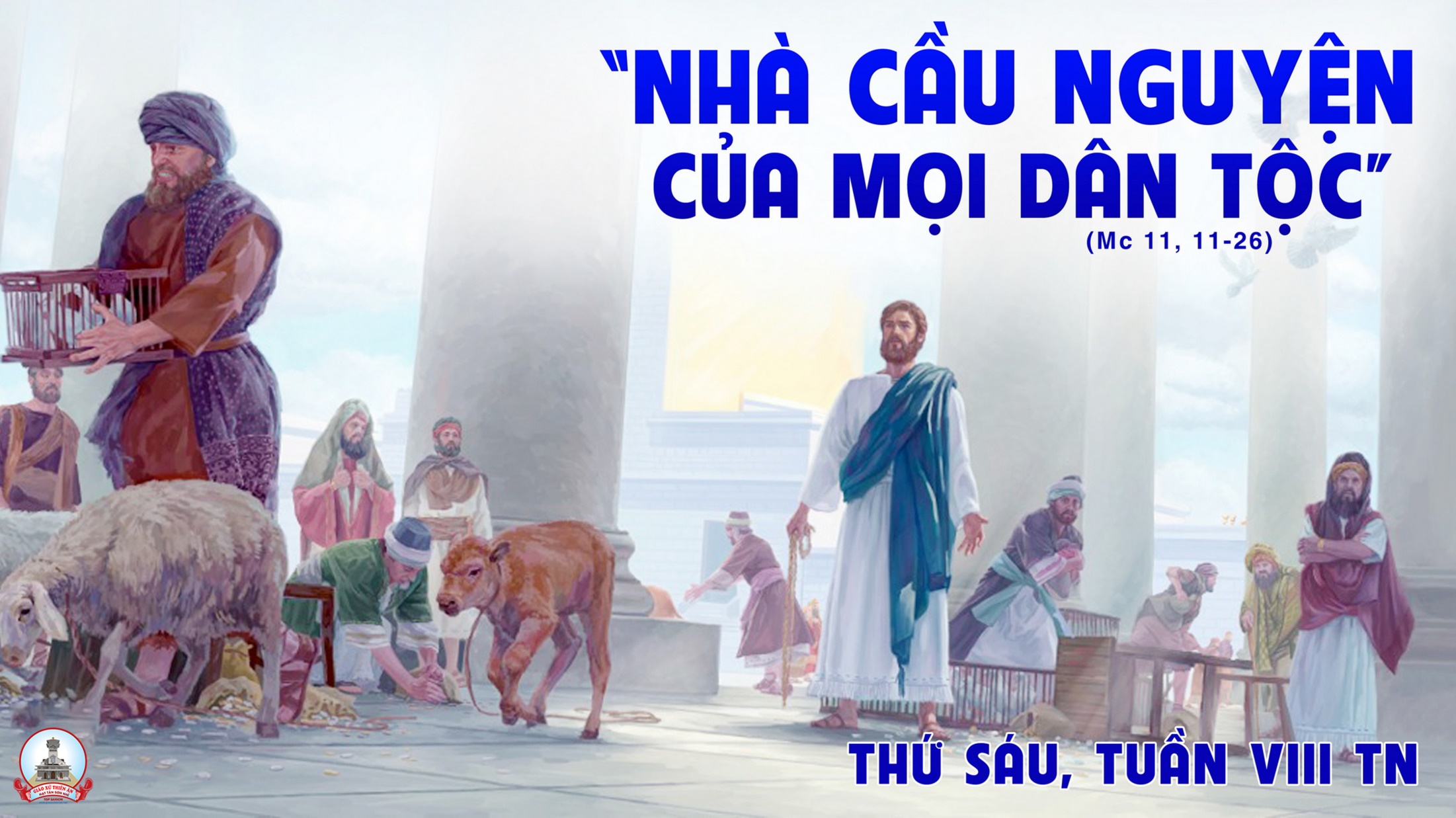 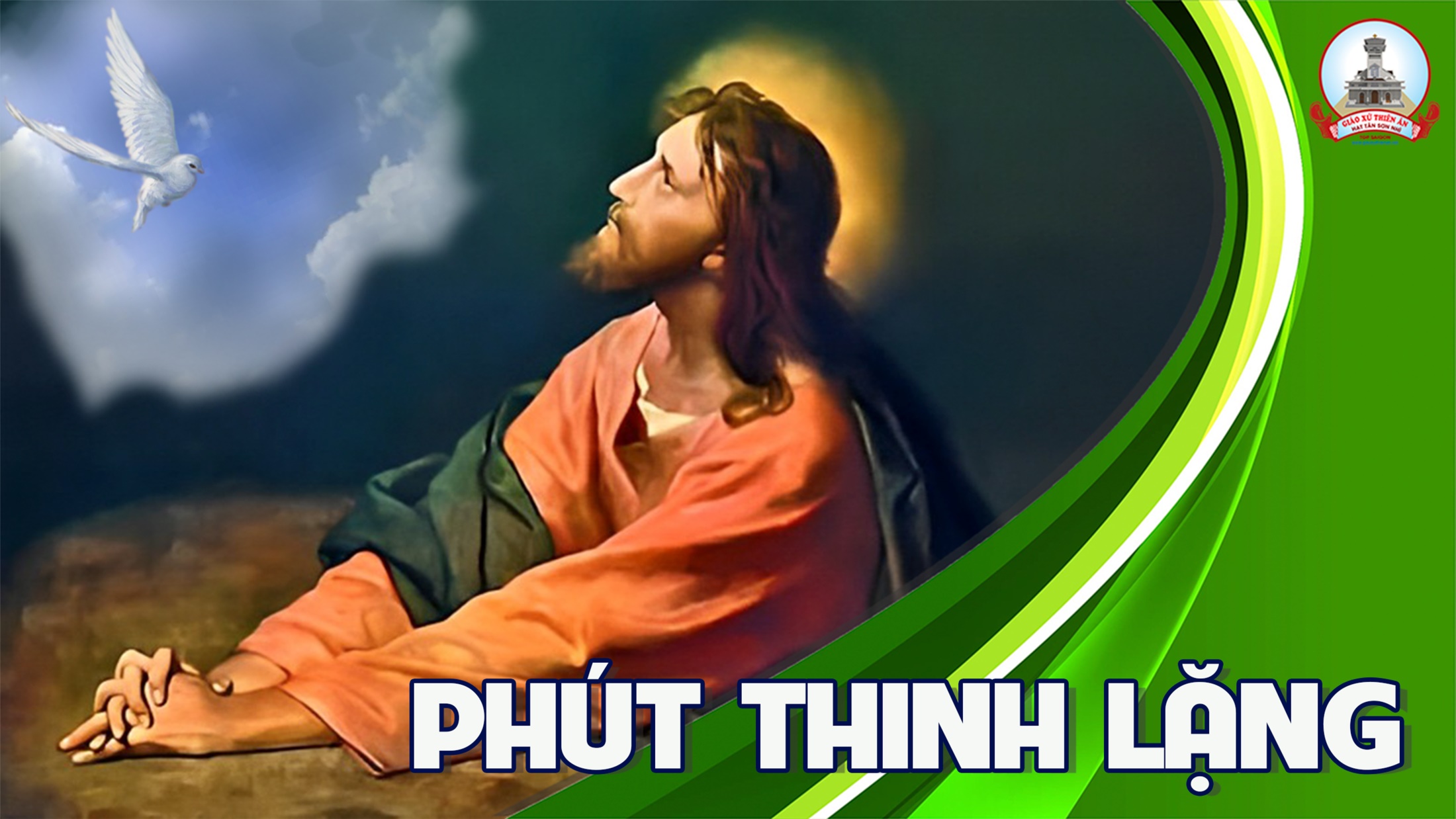 THỨ BẢY
SAU CHÚA NHẬT VIII 
THƯỜNG NIÊN
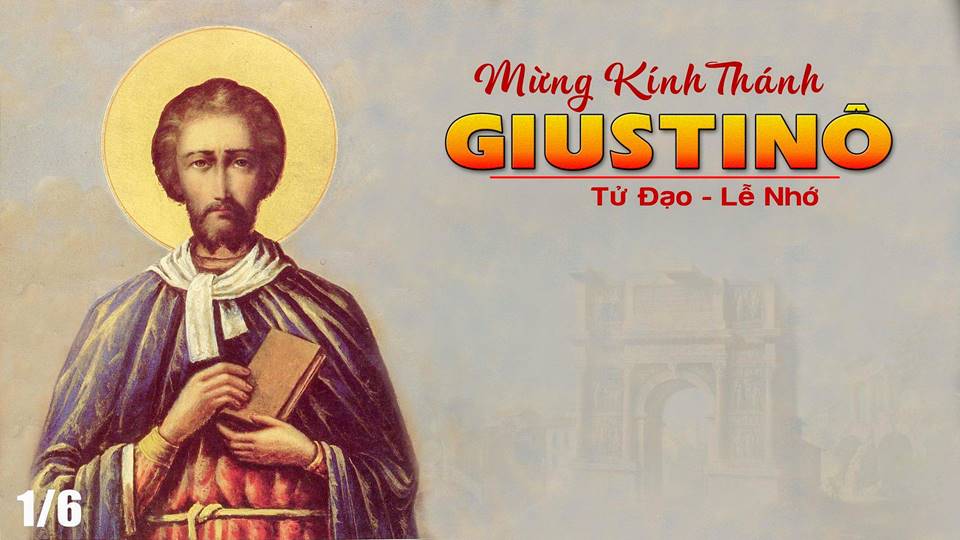 KINH VINH DANH
Chủ tế: Vinh danh Thiên Chúa trên các tầng trời.A+B: Và bình an dưới thế cho người thiện tâm.
A: Chúng con ca ngợi Chúa.
B: Chúng con chúc tụng Chúa. A: Chúng con thờ lạy Chúa. 
B: Chúng con tôn vinh Chúa.
A: Chúng con cảm tạ Chúa vì vinh quang cao cả Chúa.
B: Lạy Chúa là Thiên Chúa, là Vua trên trời, là Chúa Cha toàn năng.
A: Lạy con một Thiên Chúa,            Chúa Giêsu Kitô.
B: Lạy Chúa là Thiên Chúa, là Chiên Thiên Chúa là Con Đức Chúa Cha.
A: Chúa xóa tội trần gian, xin thương xót chúng con.
B: Chúa xóa tội trần gian, xin nhậm lời chúng con cầu khẩn.
A: Chúa ngự bên hữu Đức Chúa Cha, xin thương xót chúng con.
B: Vì lạy Chúa Giêsu Kitô, chỉ có Chúa là Đấng Thánh.
Chỉ có Chúa là Chúa, chỉ có Chúa là đấng tối cao.
A+B: Cùng Đức Chúa Thánh Thần trong vinh quang Đức Chúa Cha. 
Amen.
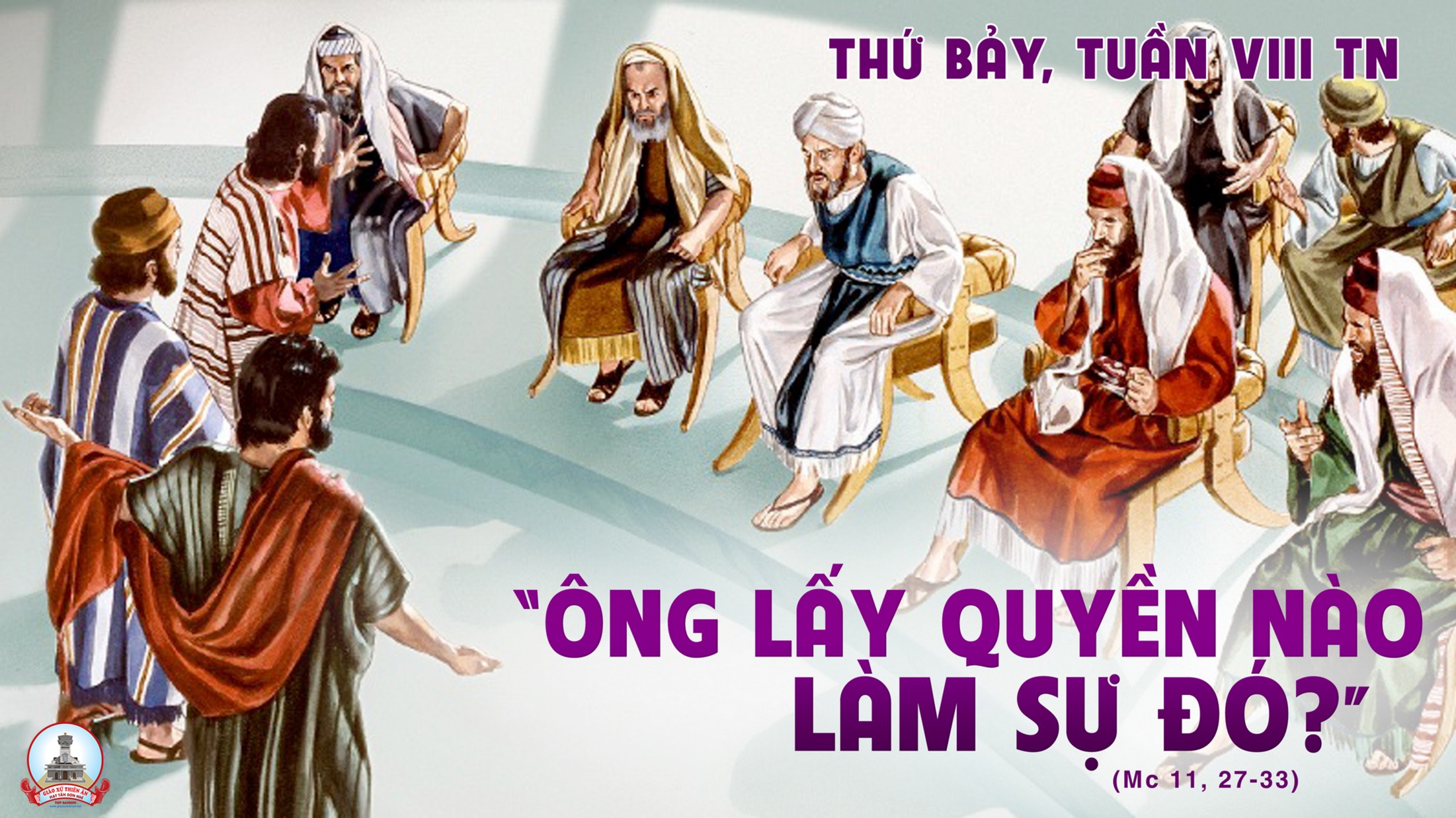 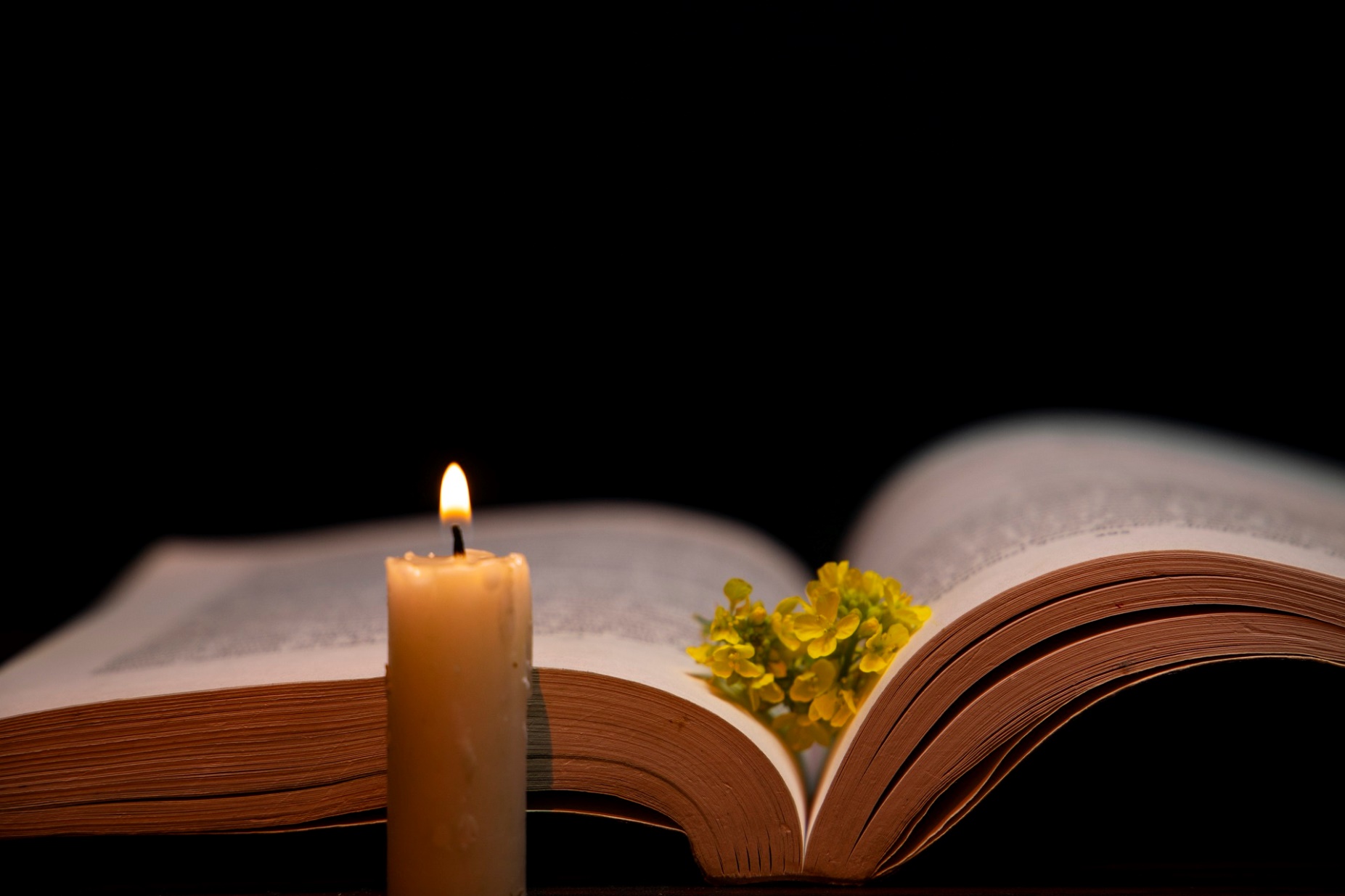 Thiên Chúa có quyền phép gìn giữ anh em khỏi sa ngã.
Bài trích thư của thánh Giu-đa tông đồ.
Đáp ca:
Lạy Thiên Chúa, Ngài là Chúa con thờ, linh hồn con đã khao khát Chúa.
Alleluia-Alleluia:
Ước chi lời Đức Ki-tô ngự giữa anh em thật dồi dào phong phú, anh em hãy cảm tạ Thiên Chúa Cha, nhờ Đức Ki-tô.
Alleluia:
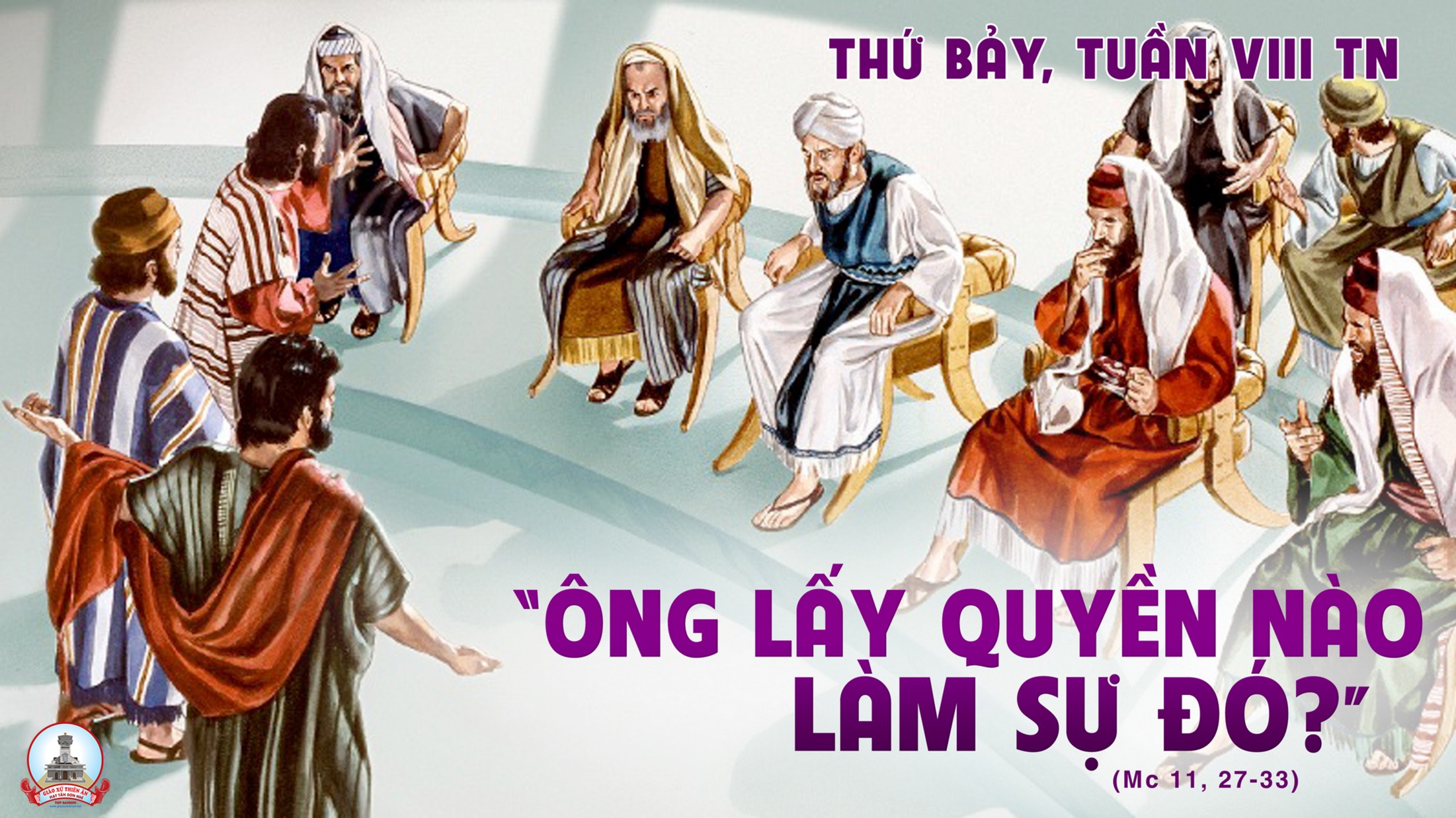 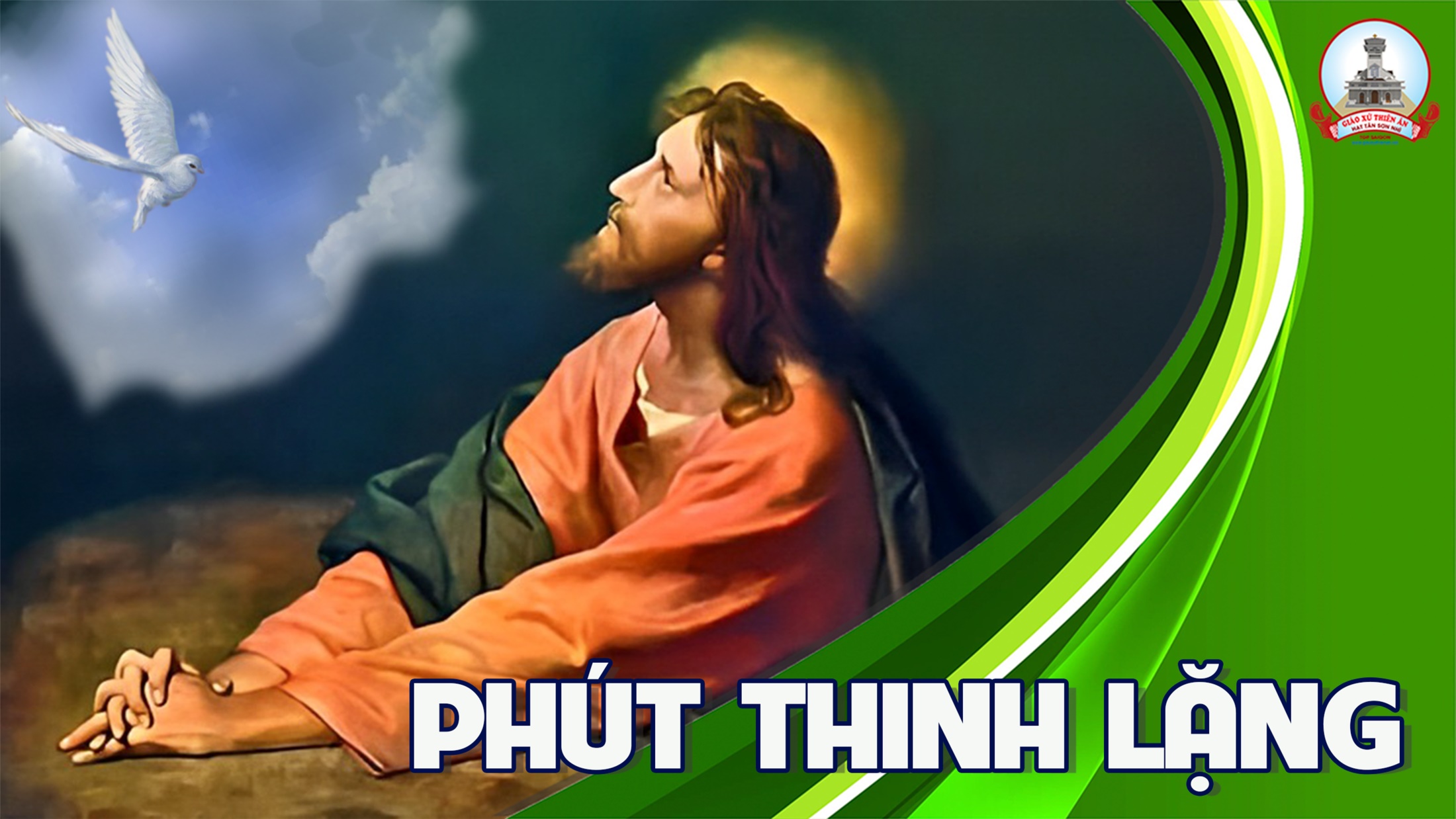